«Кукольный театр в библиотеке»
Проект «Волшебный мир театра» при поддержке IV Всероссийского конкурса «Культурная мозаика малых городов и сёл»
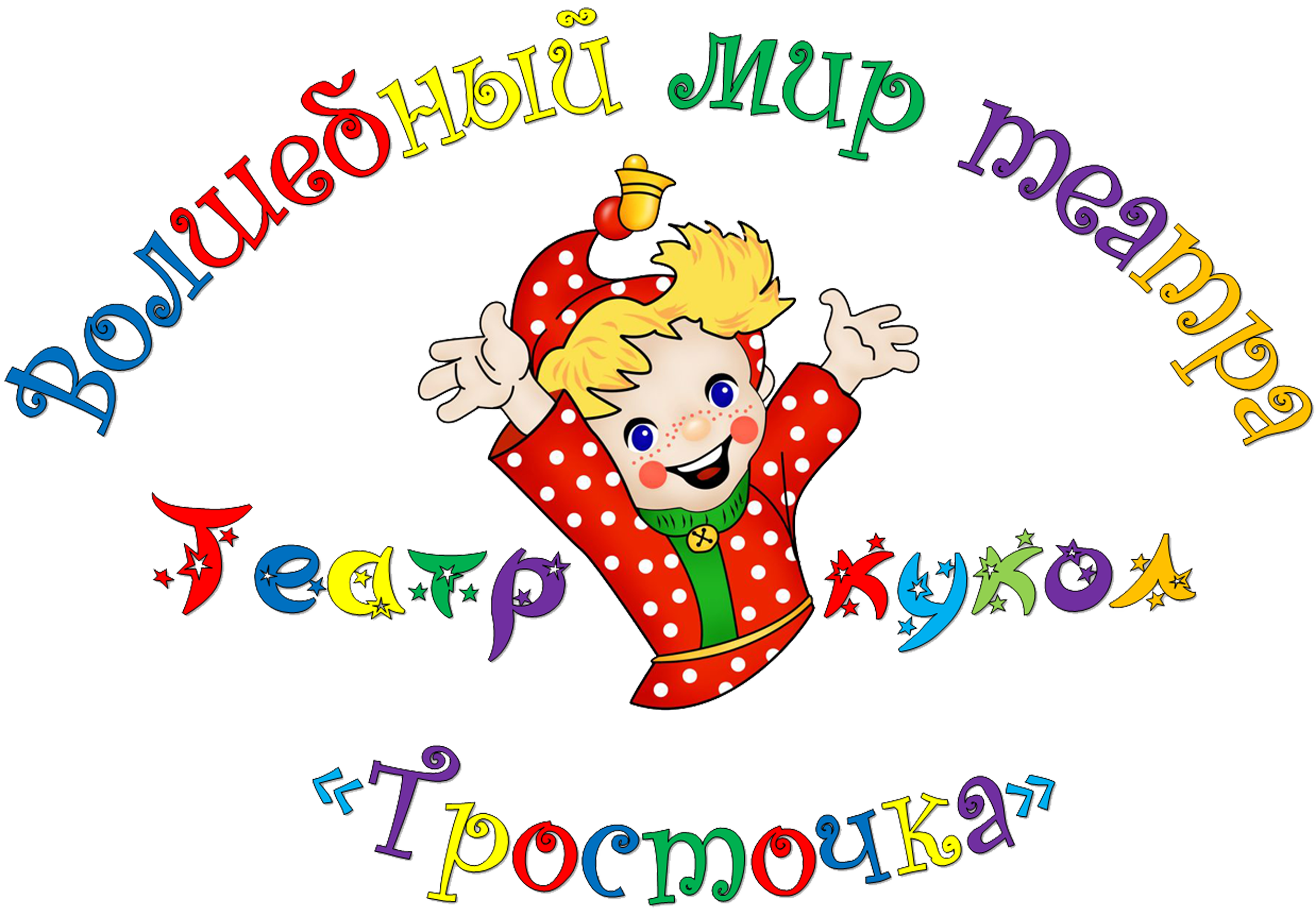 Любовь Анатольевна Ефимова,
директор 
МБУК «Межпоселенческая библиотечная система
 Маловишерского района»
(г. Малая Вишера)
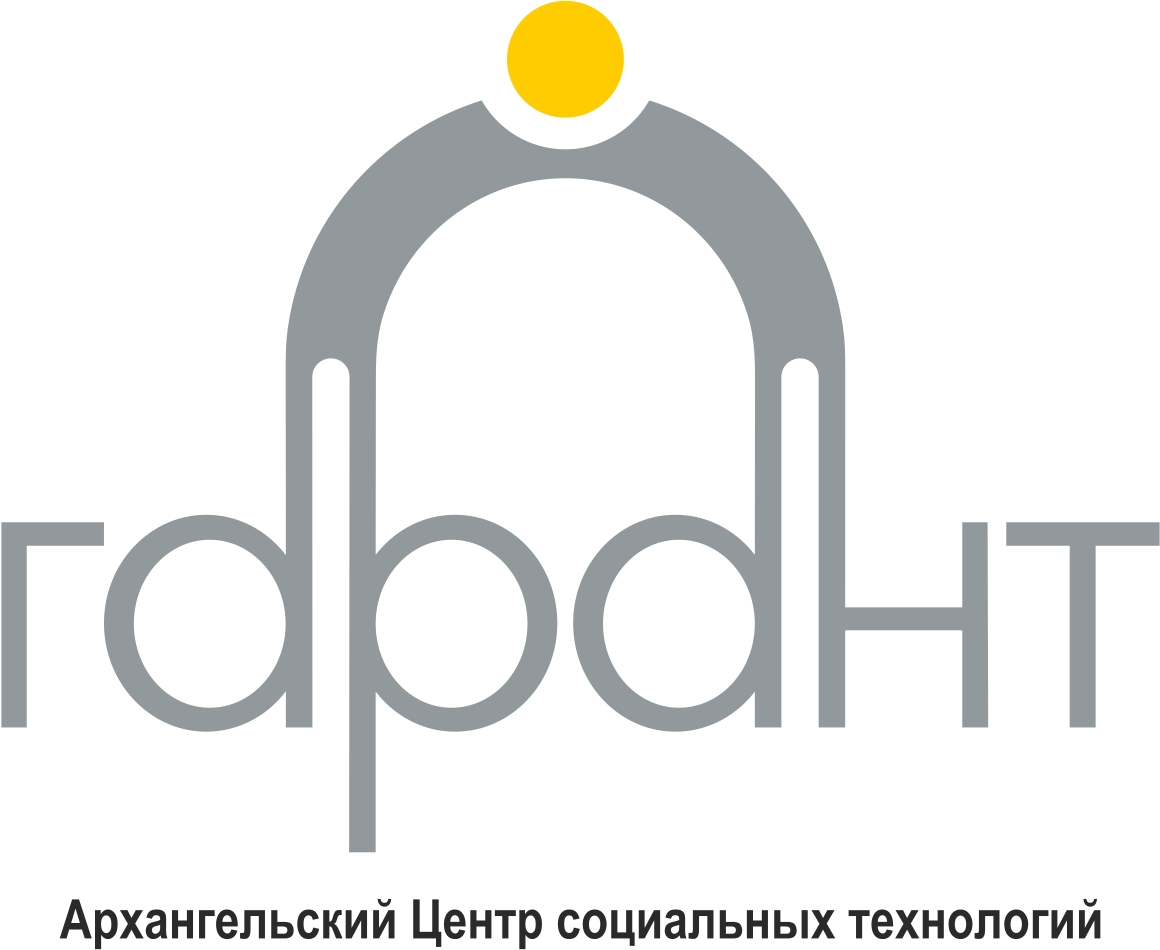 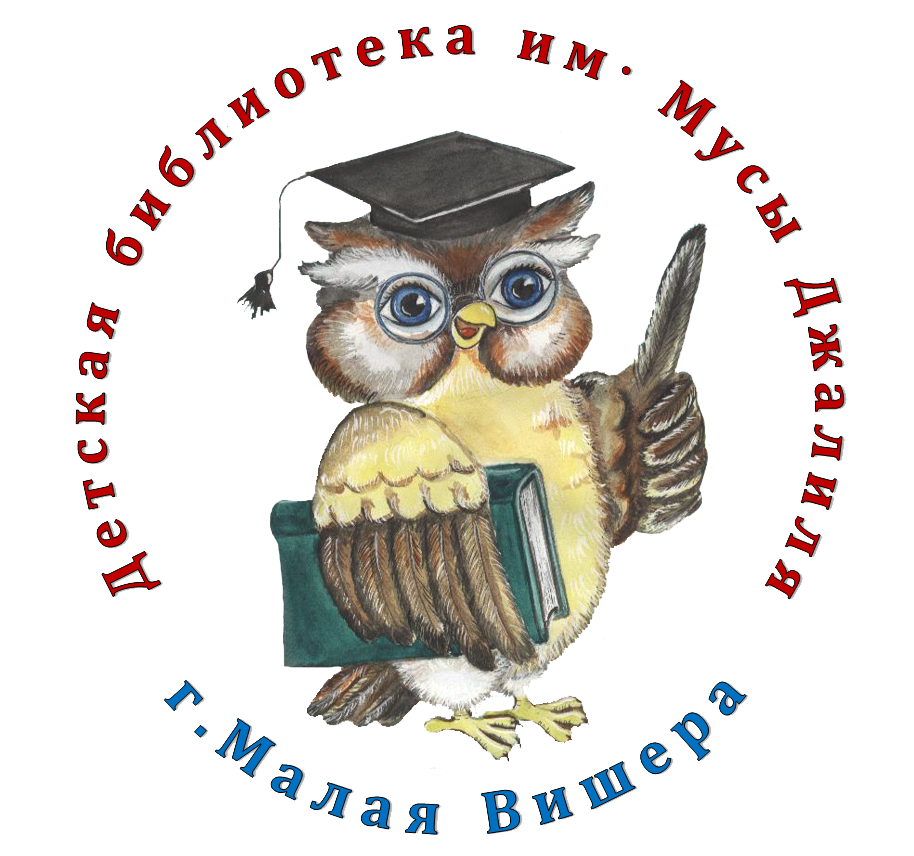 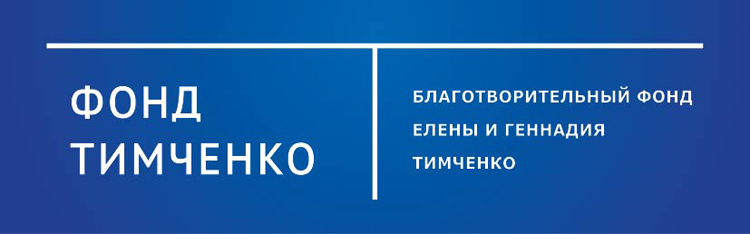 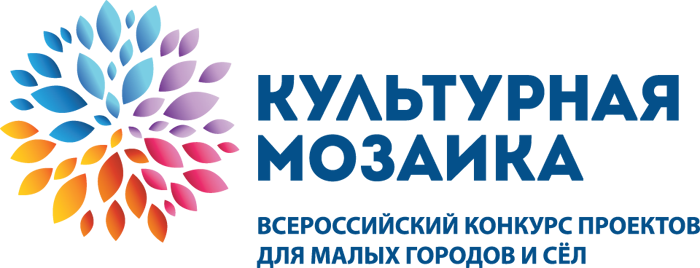 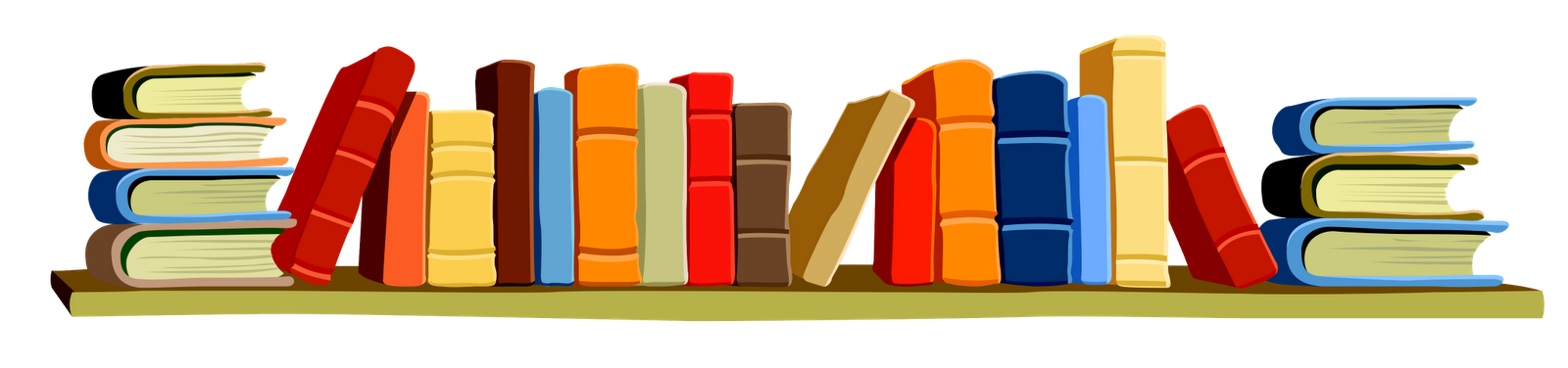 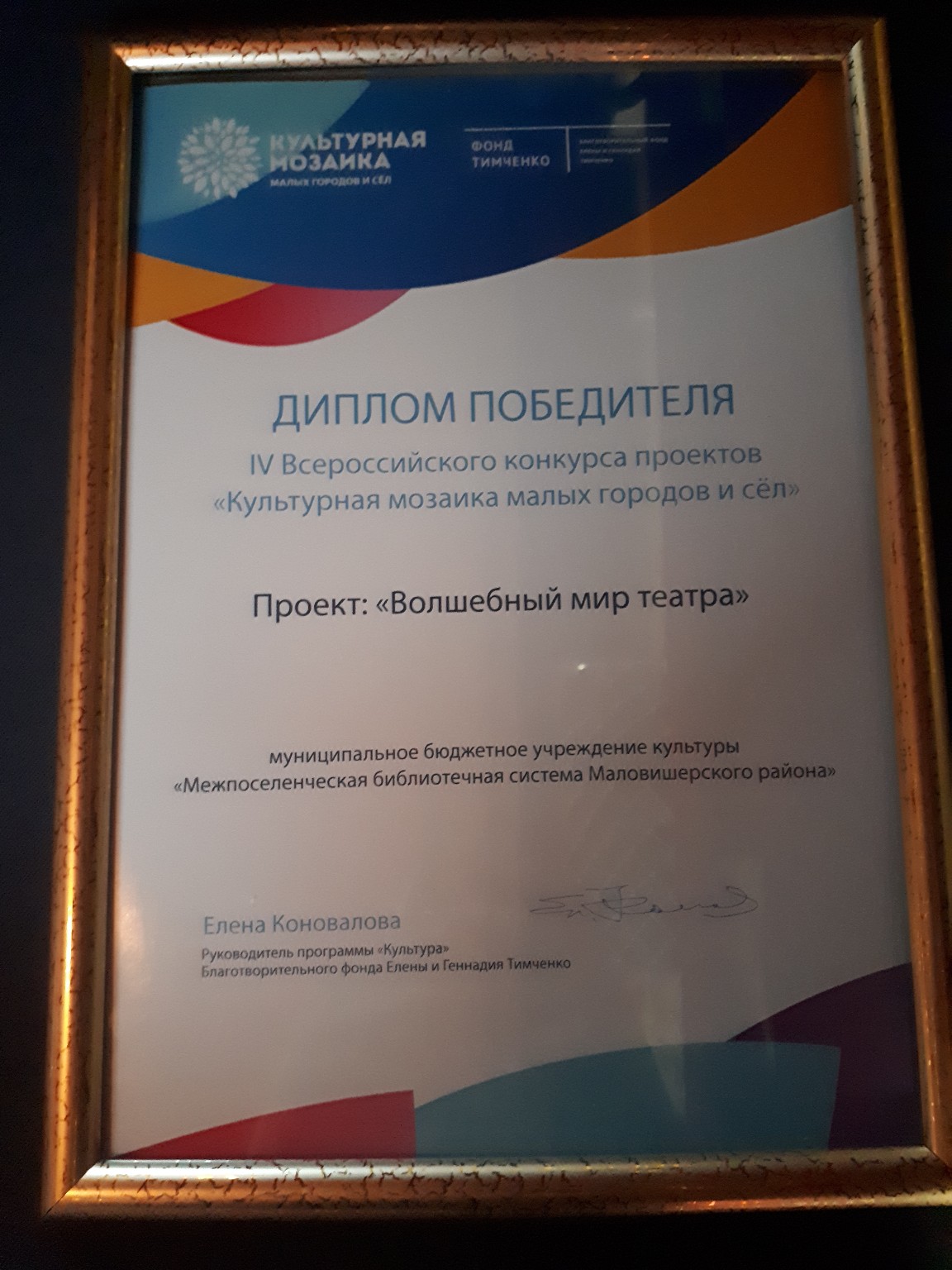 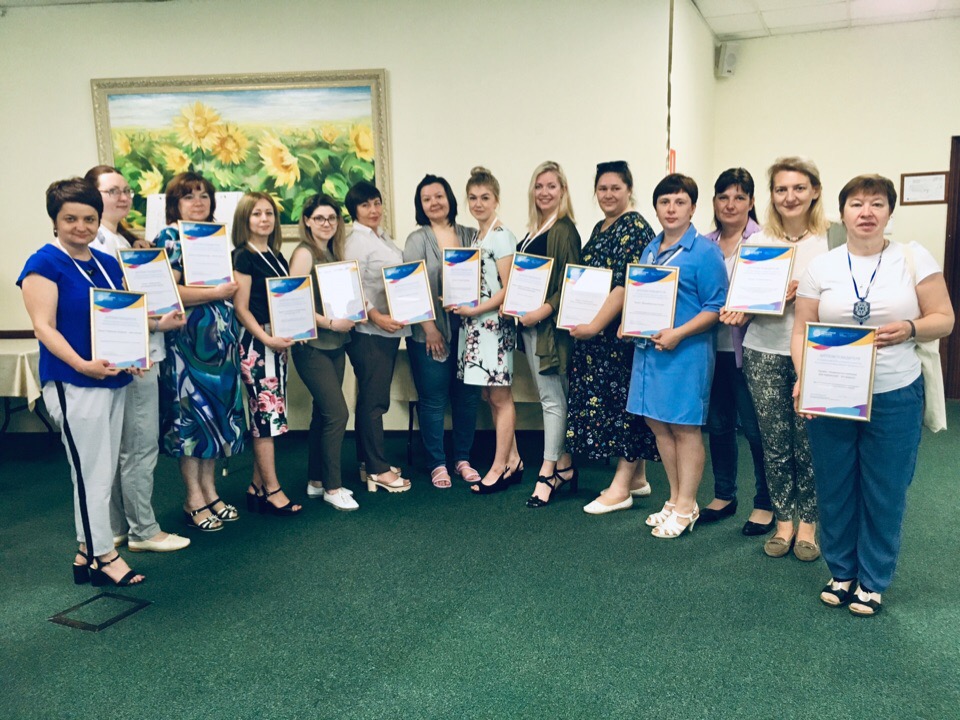 До ремонта
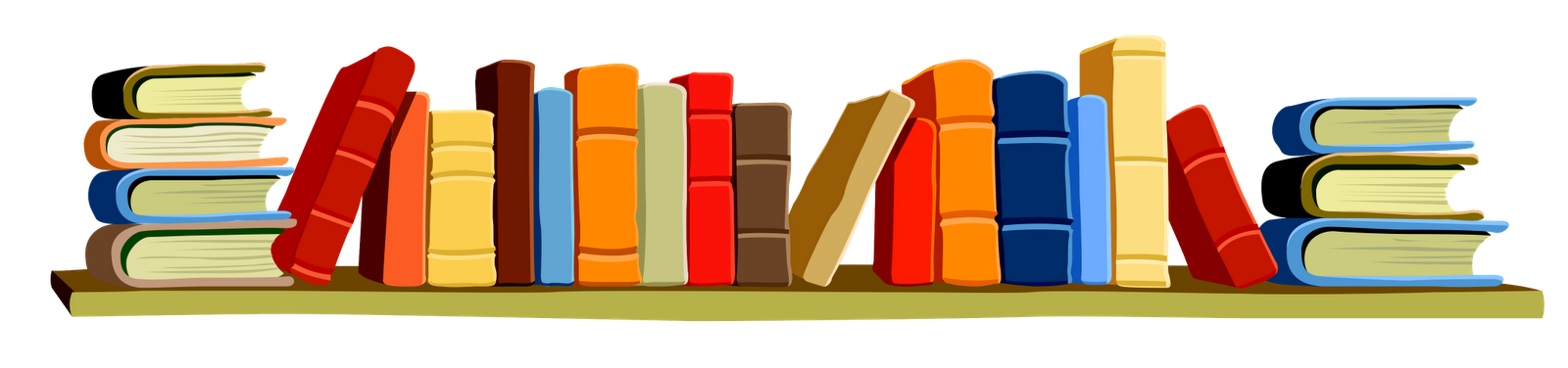 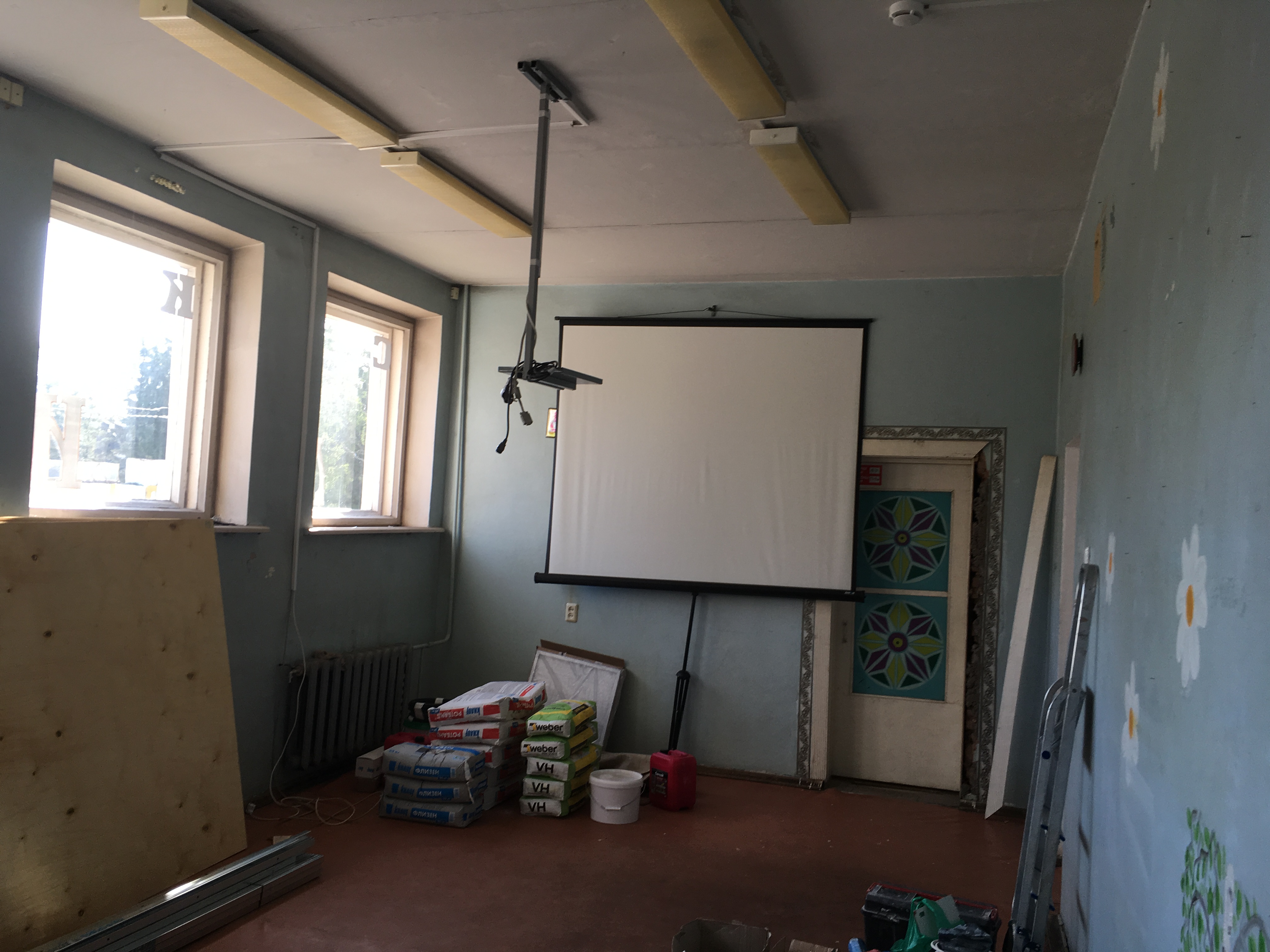 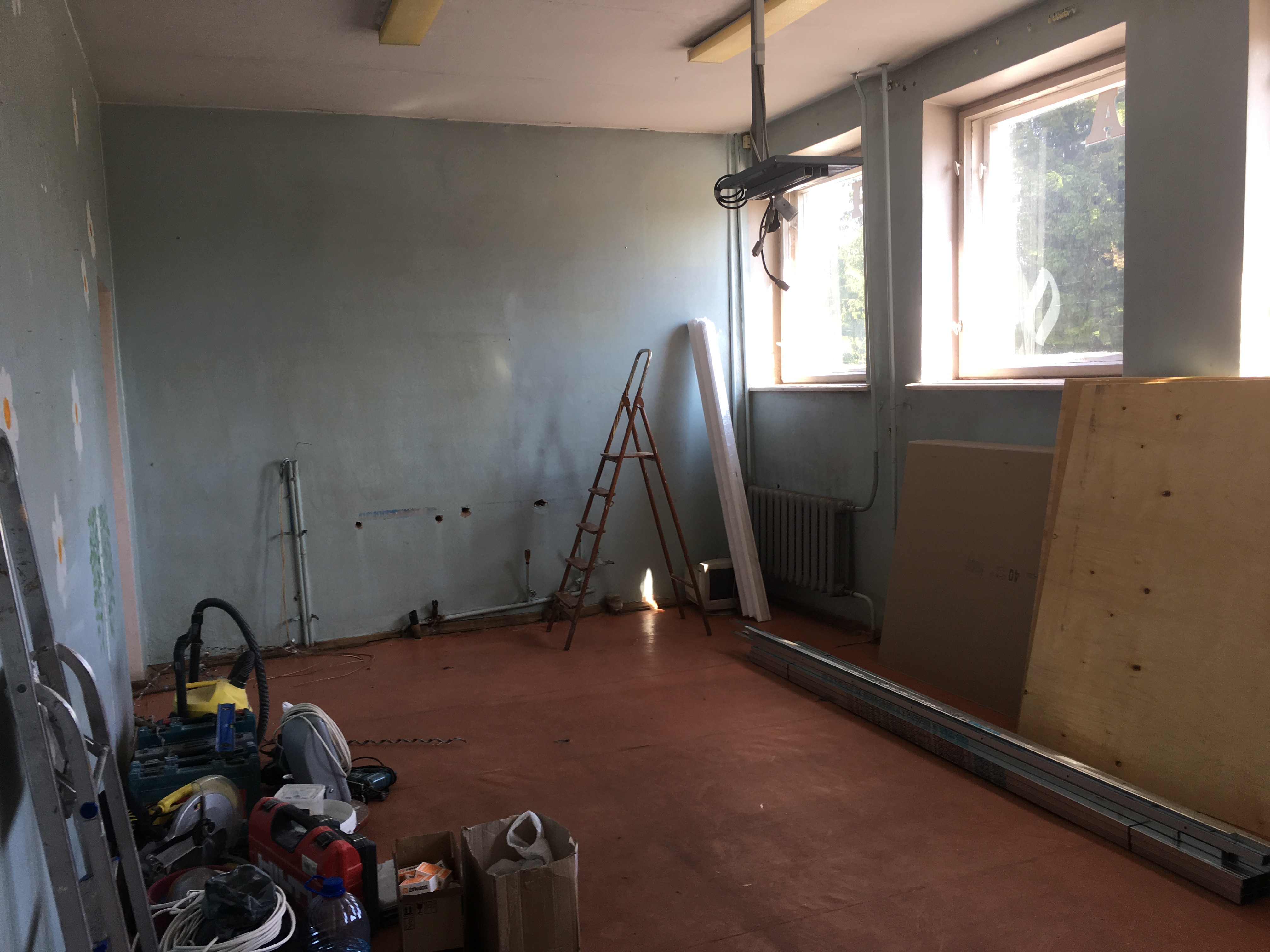 После
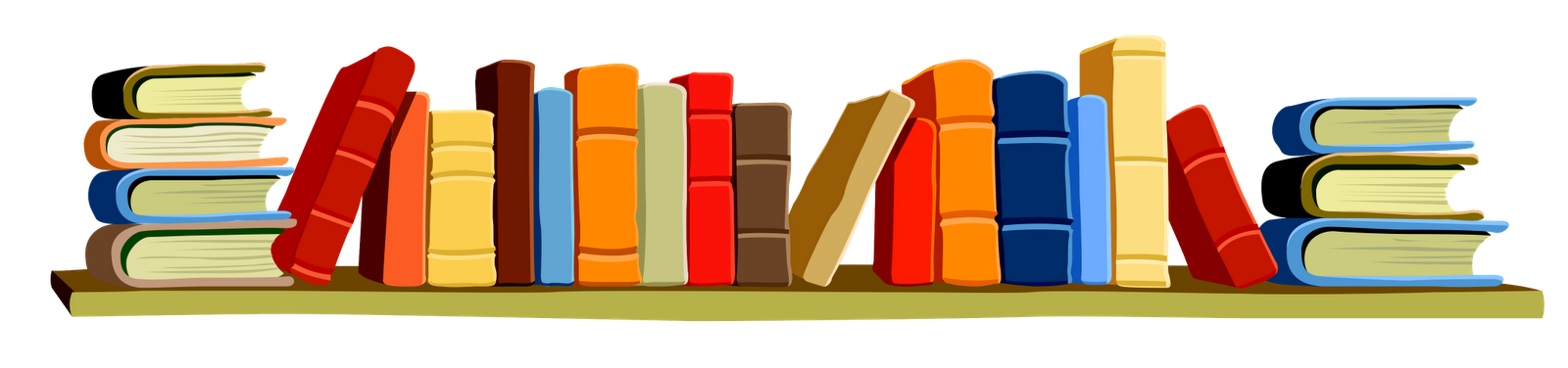 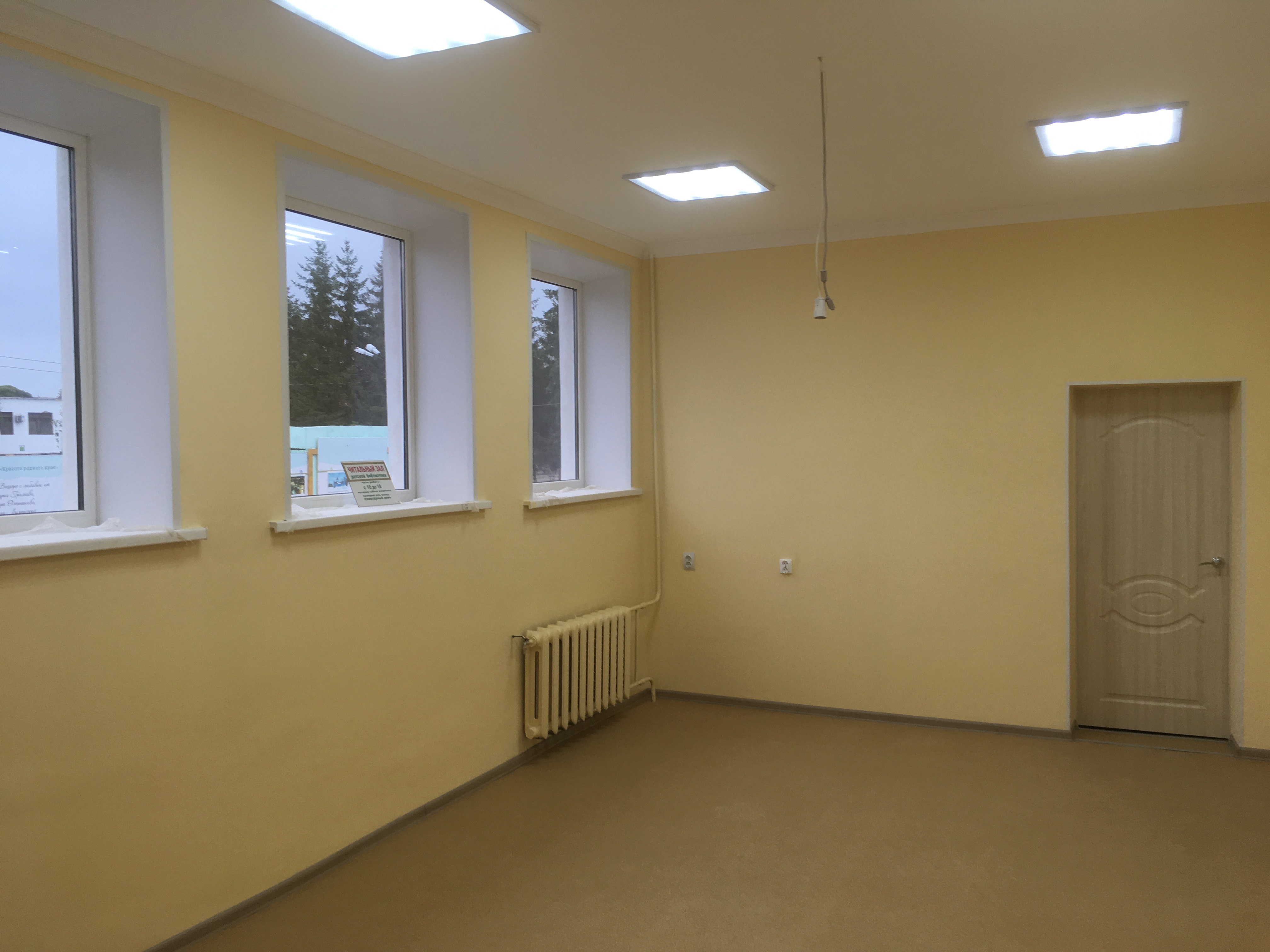 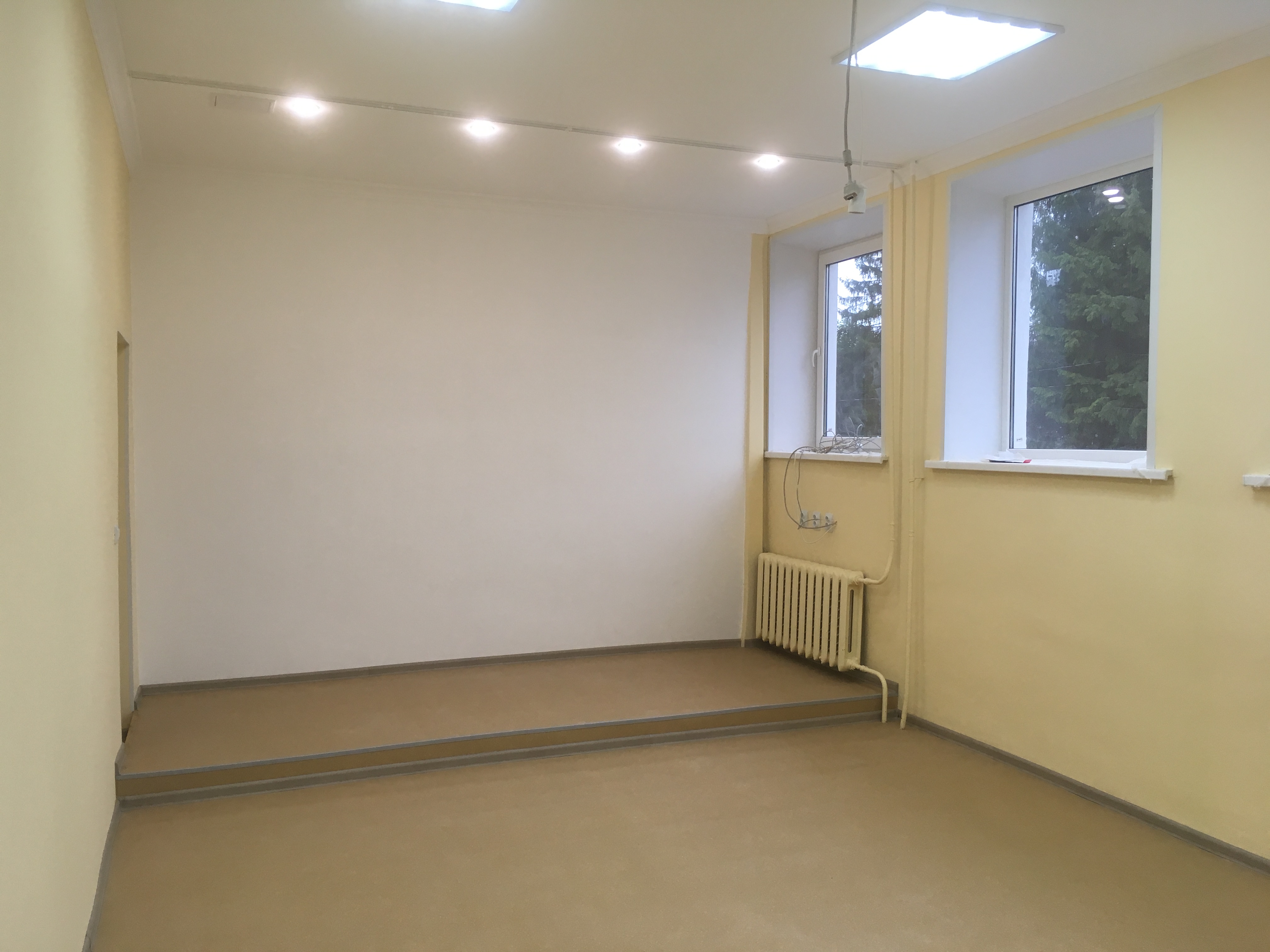 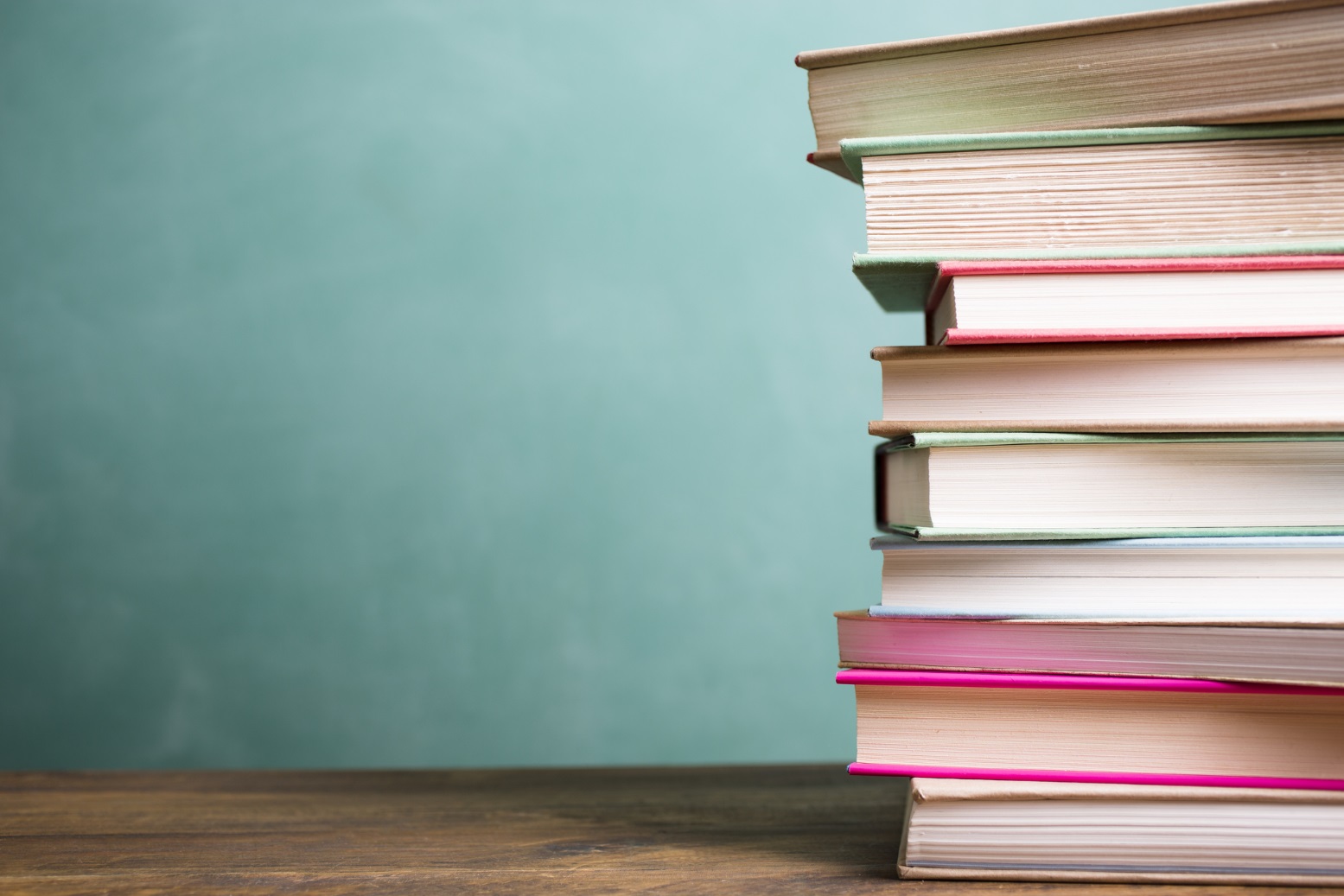 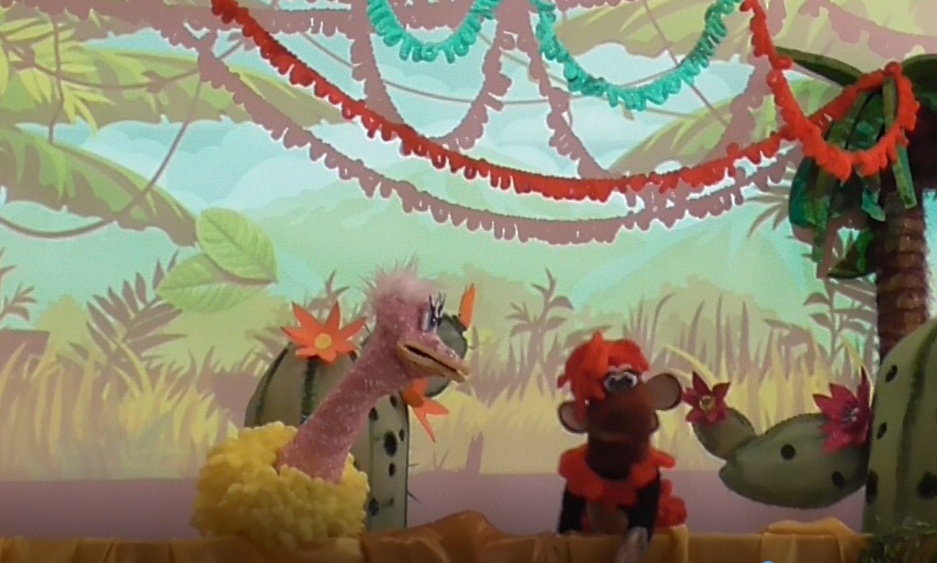 Показ кукольного спектакля «Страусенок Роки»
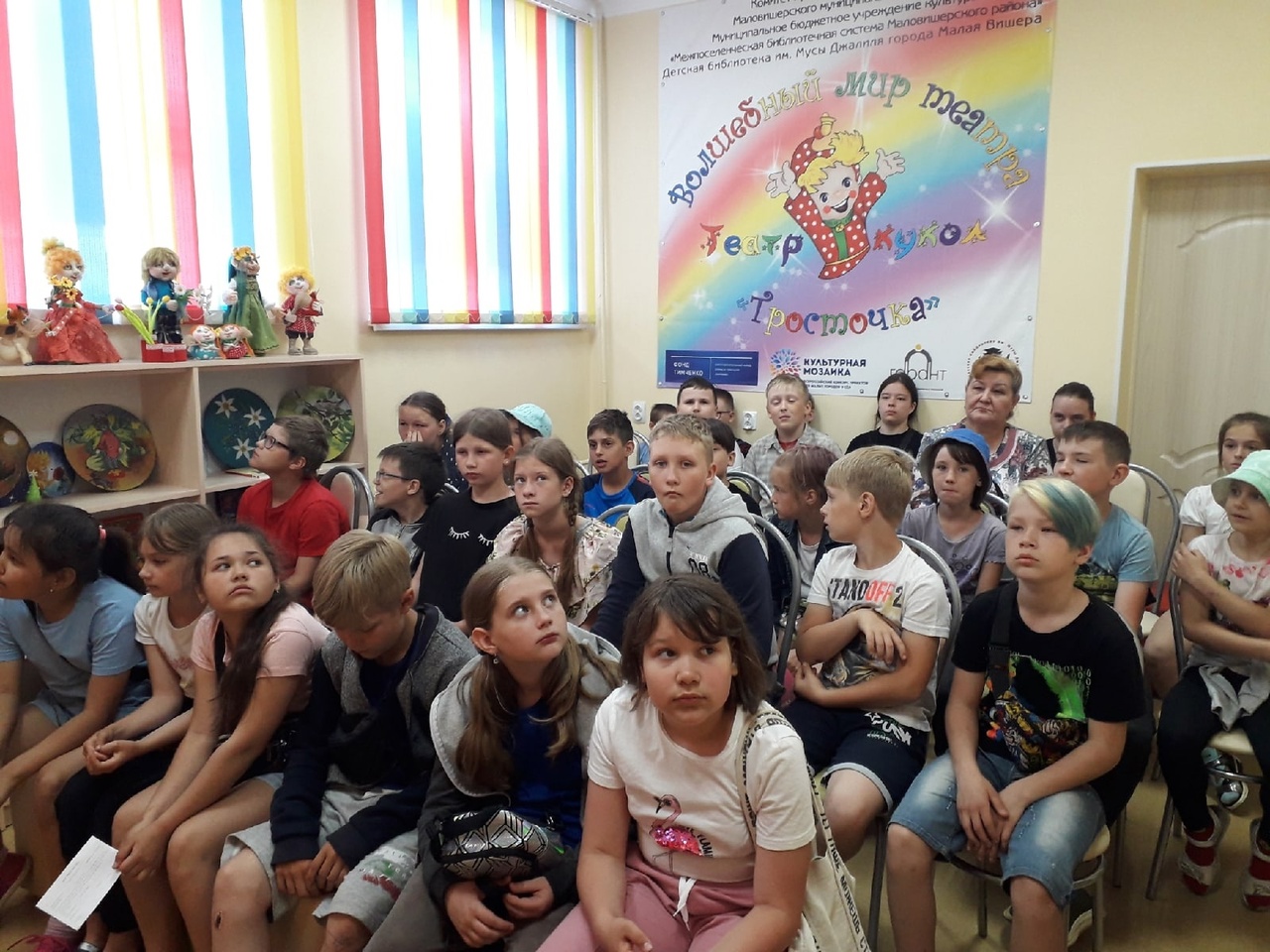 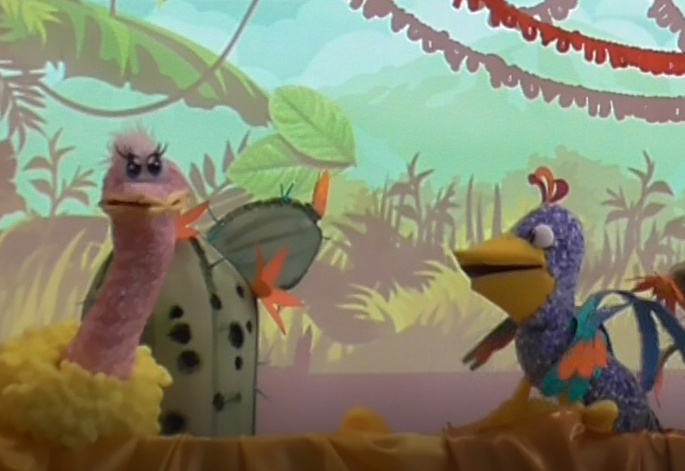 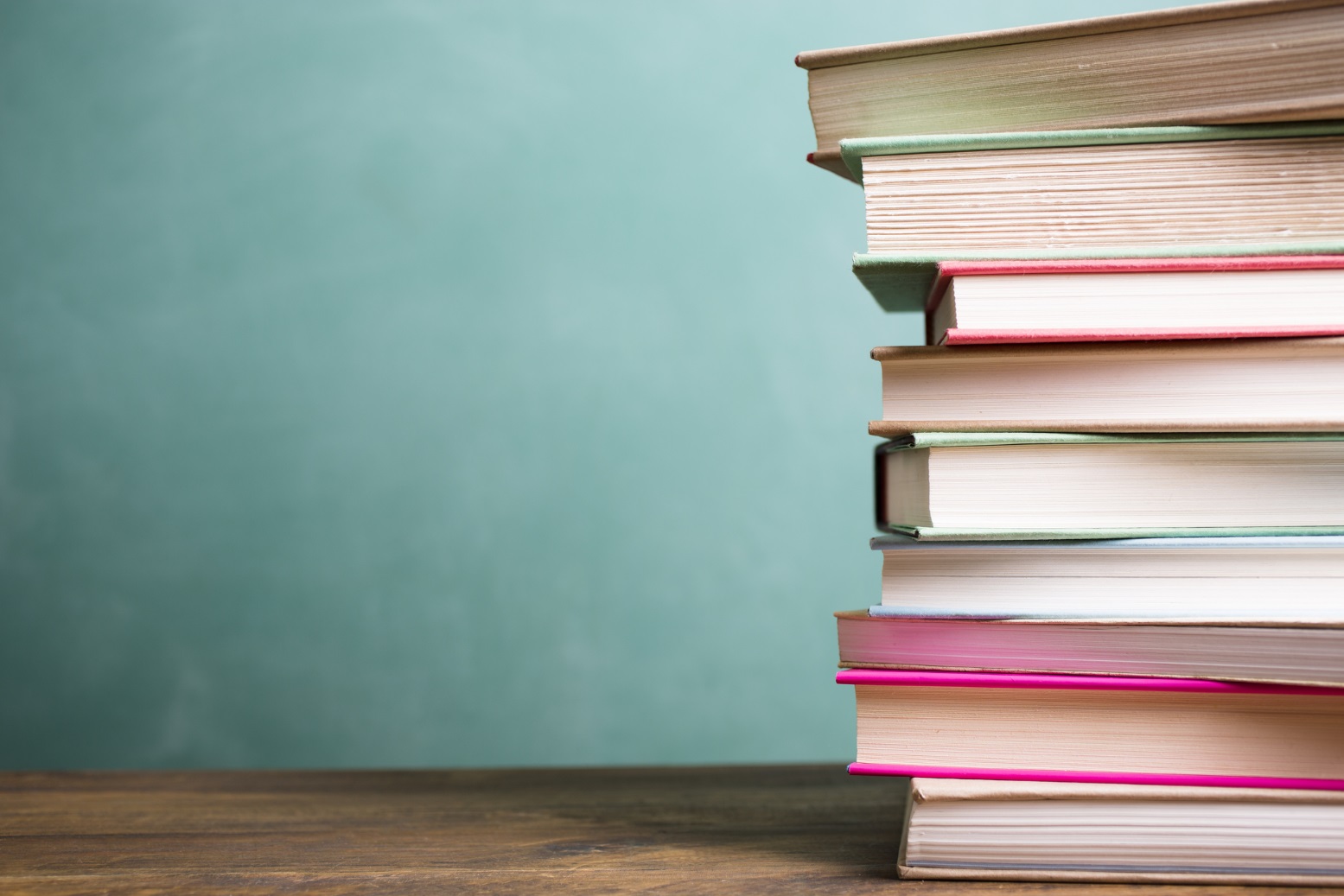 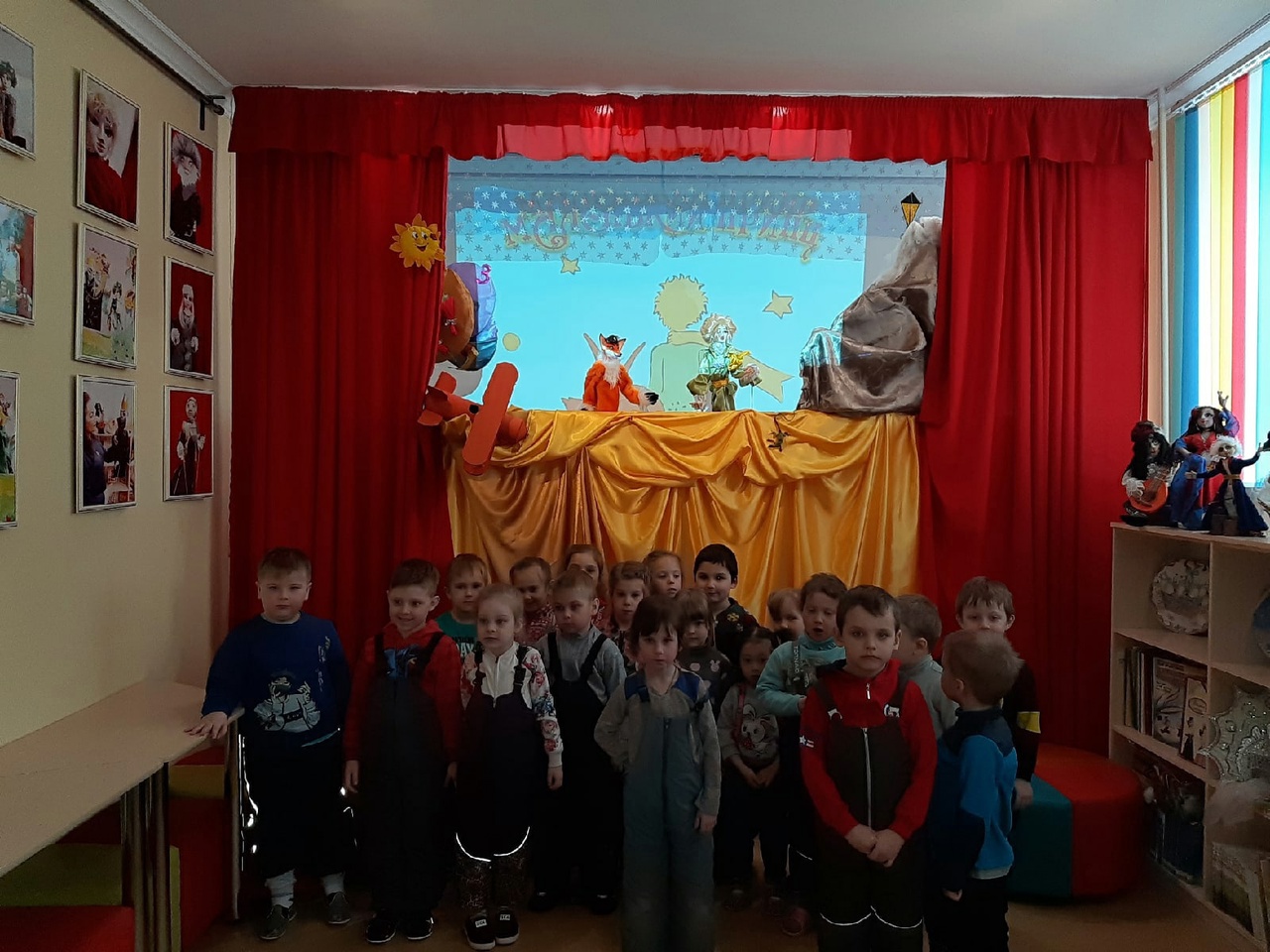 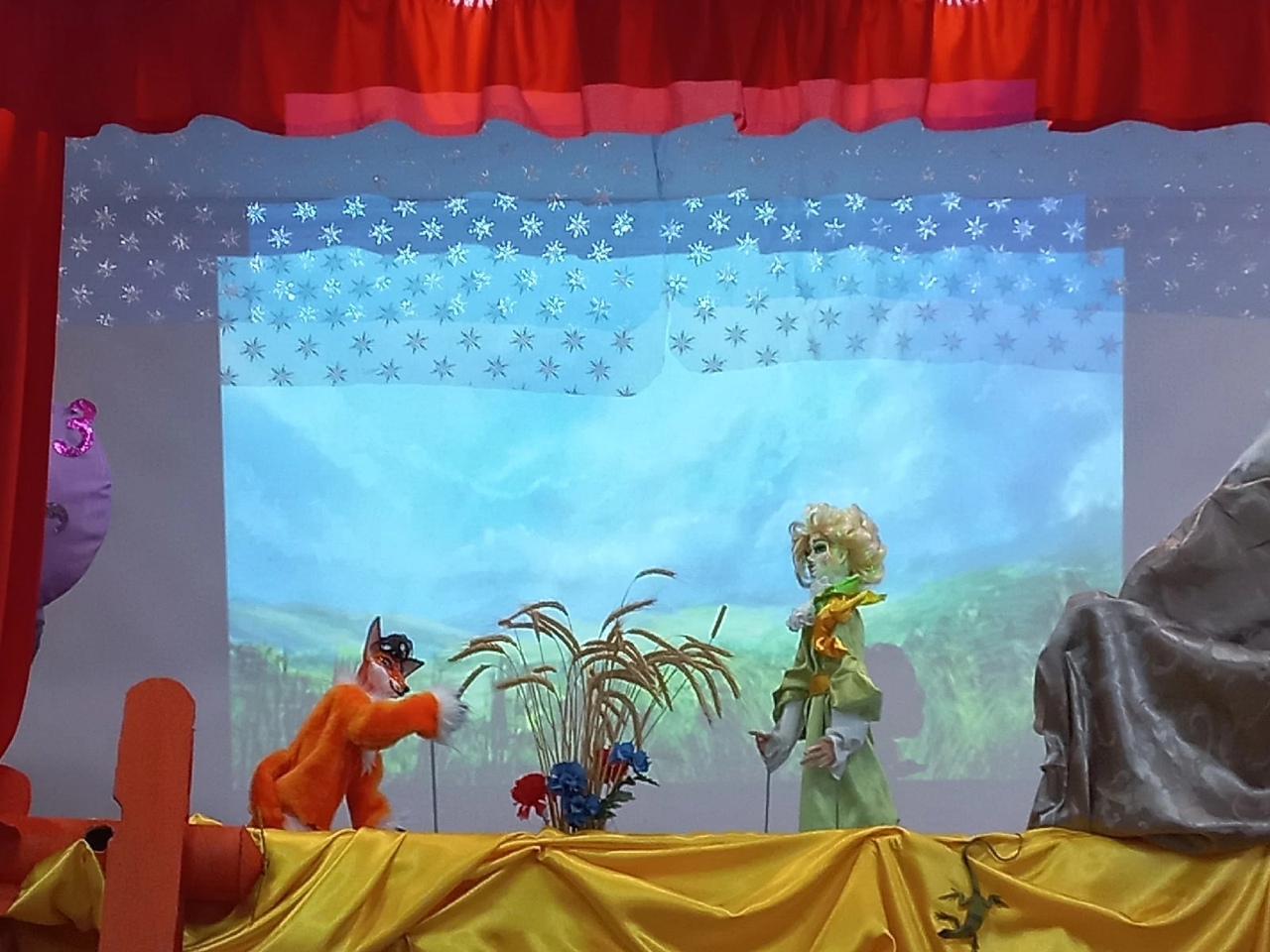 Творческие 
встречи поэтов
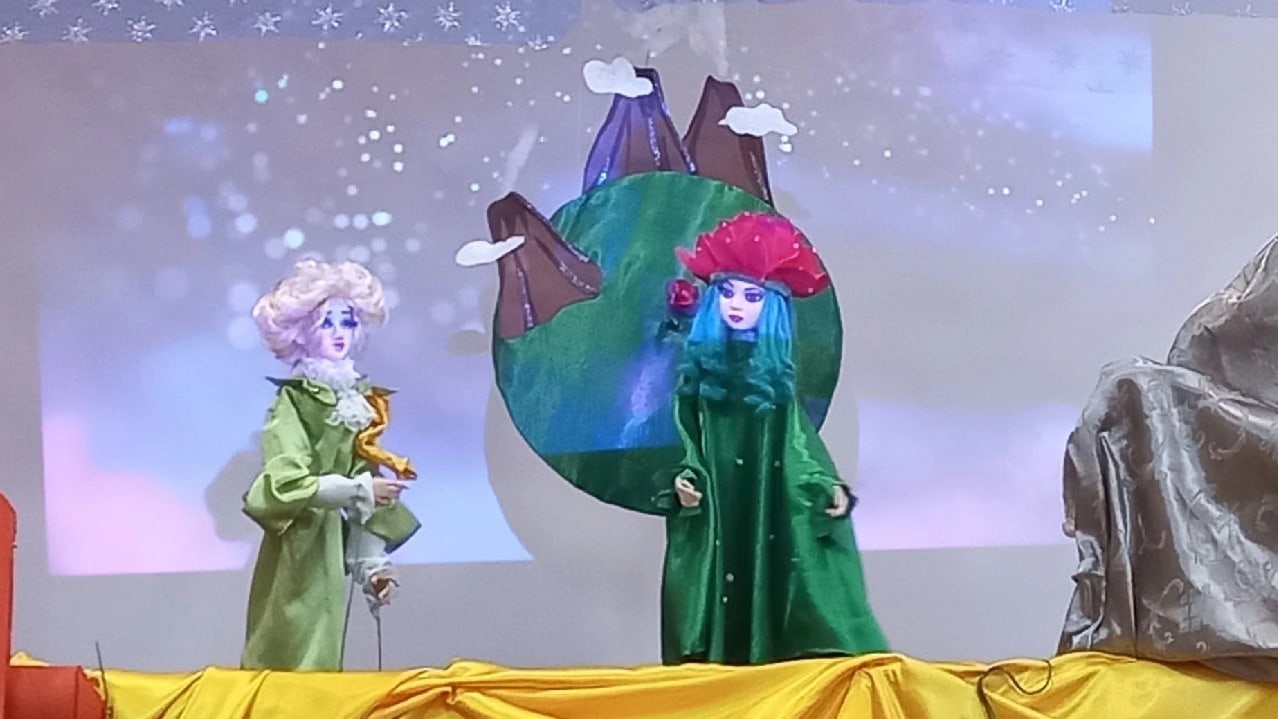 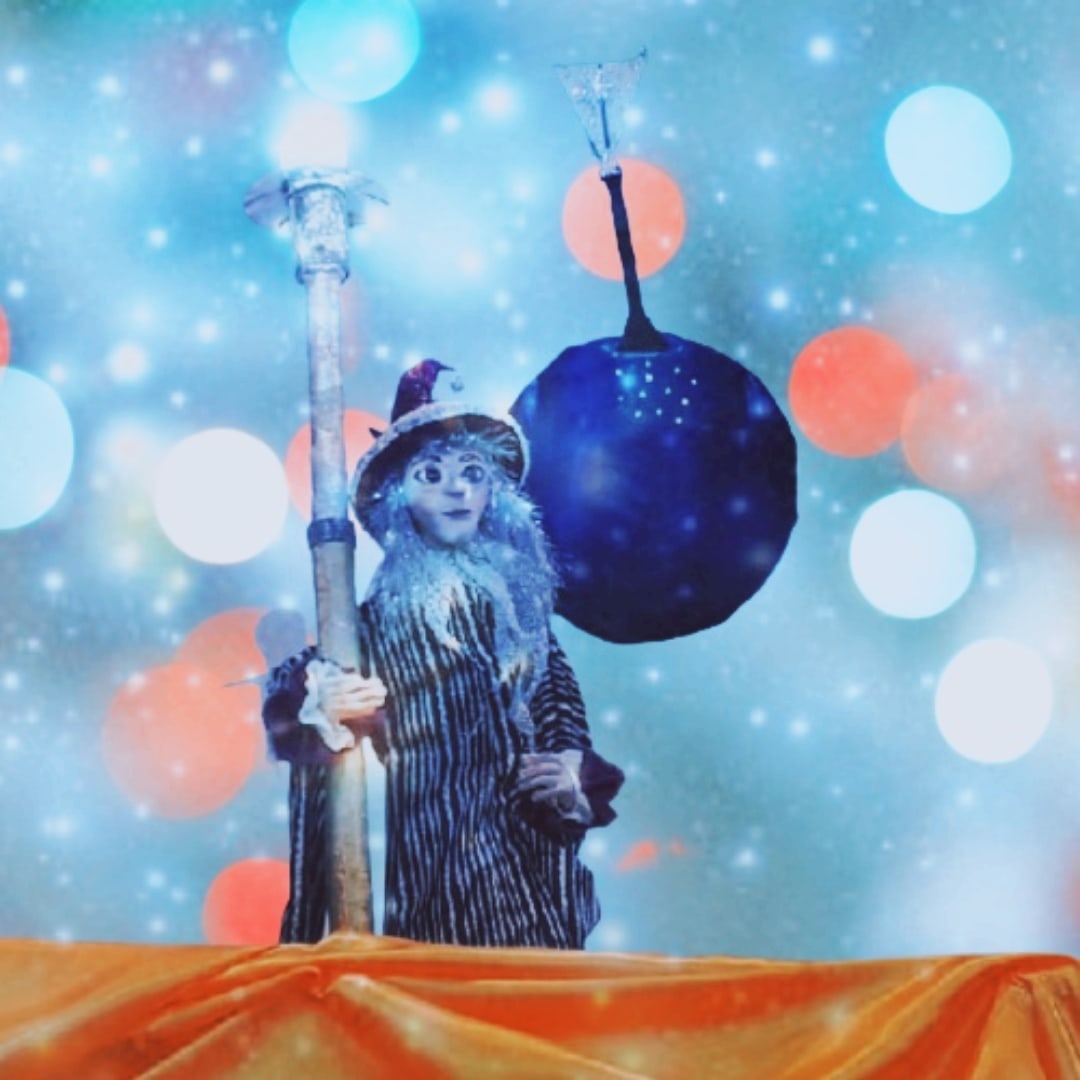 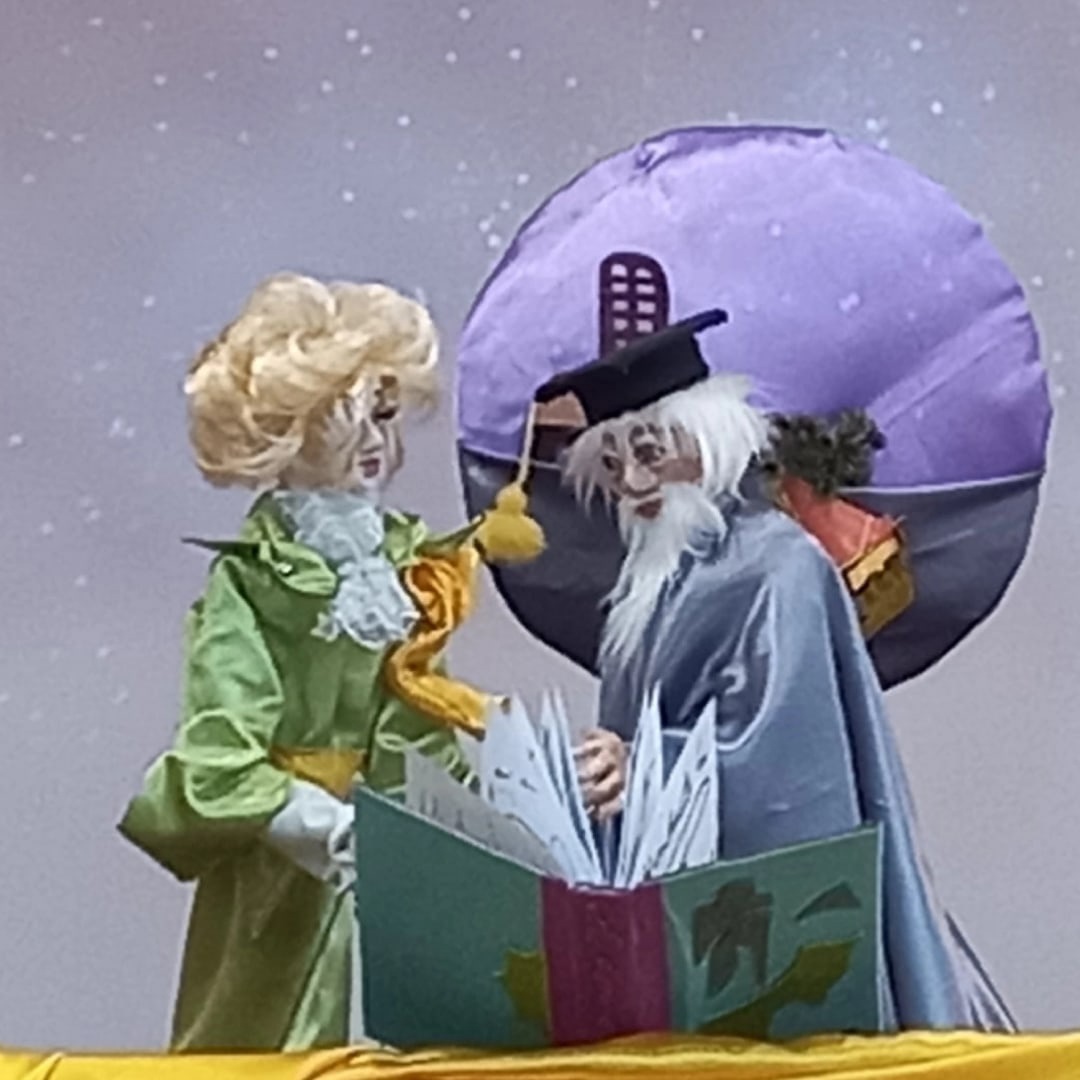 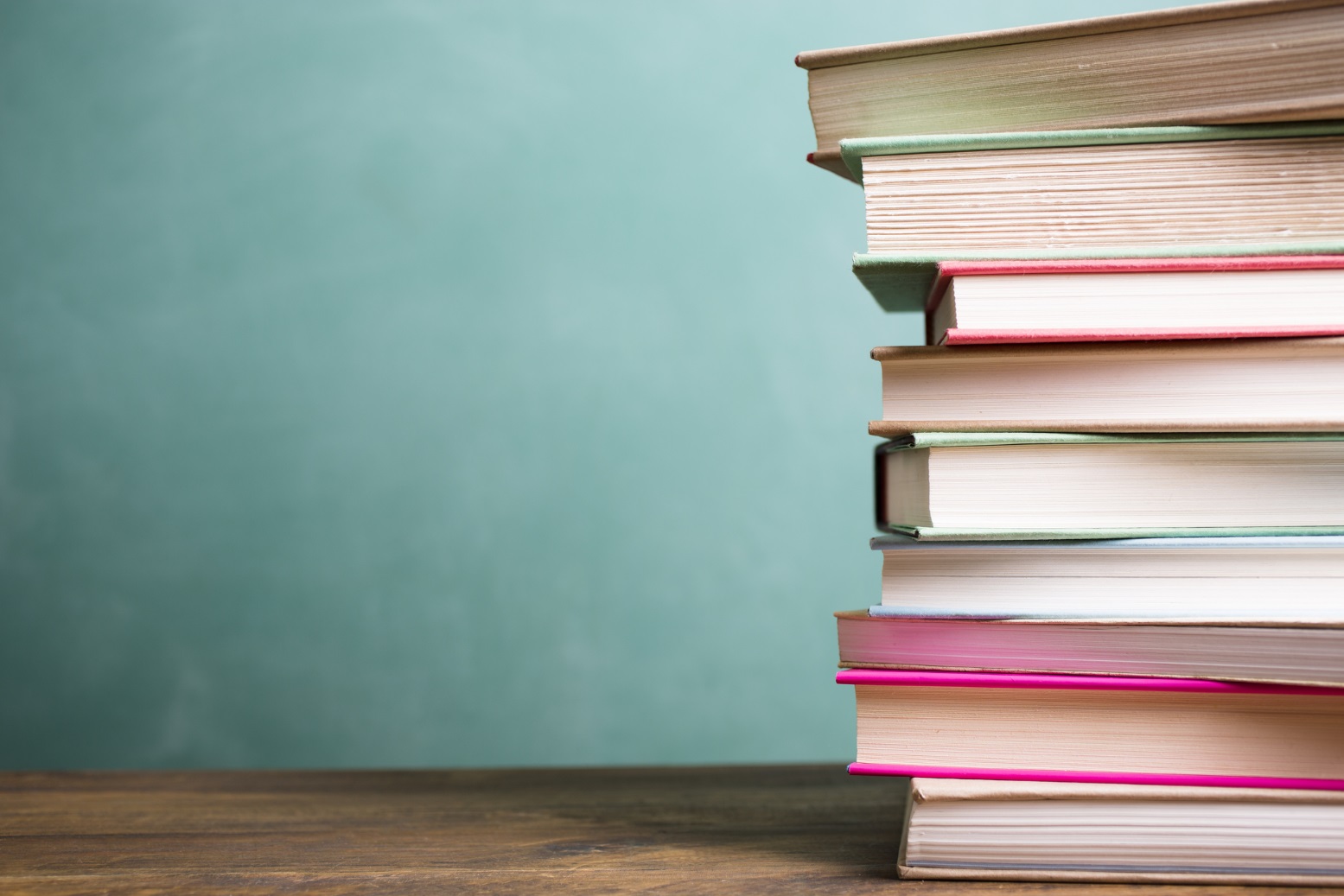 Показ кукольного спектакля «Красная шапочка» 
в рамках Губернаторского проекта «Новгородское лето»
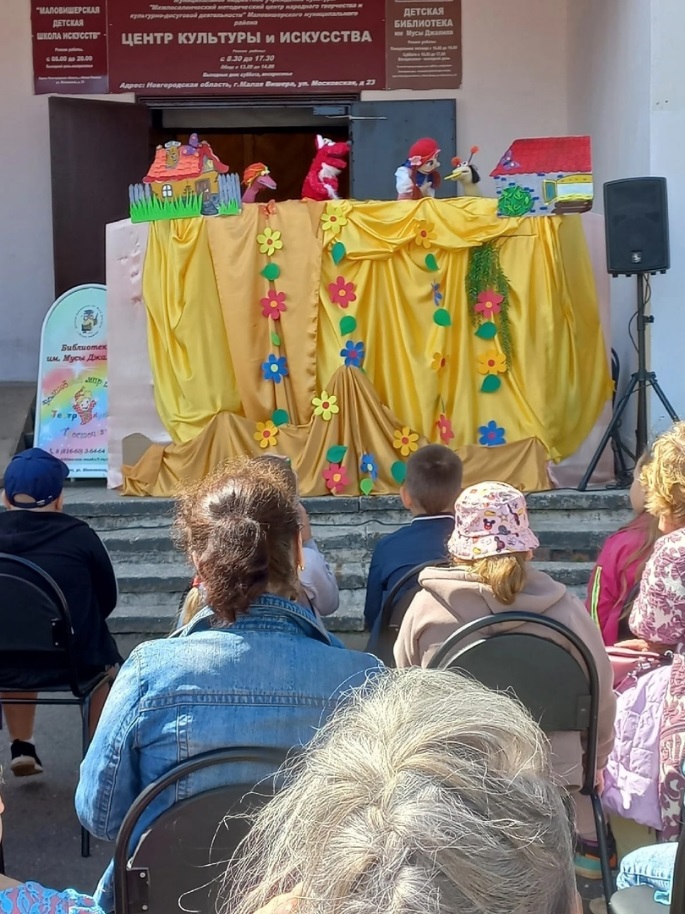 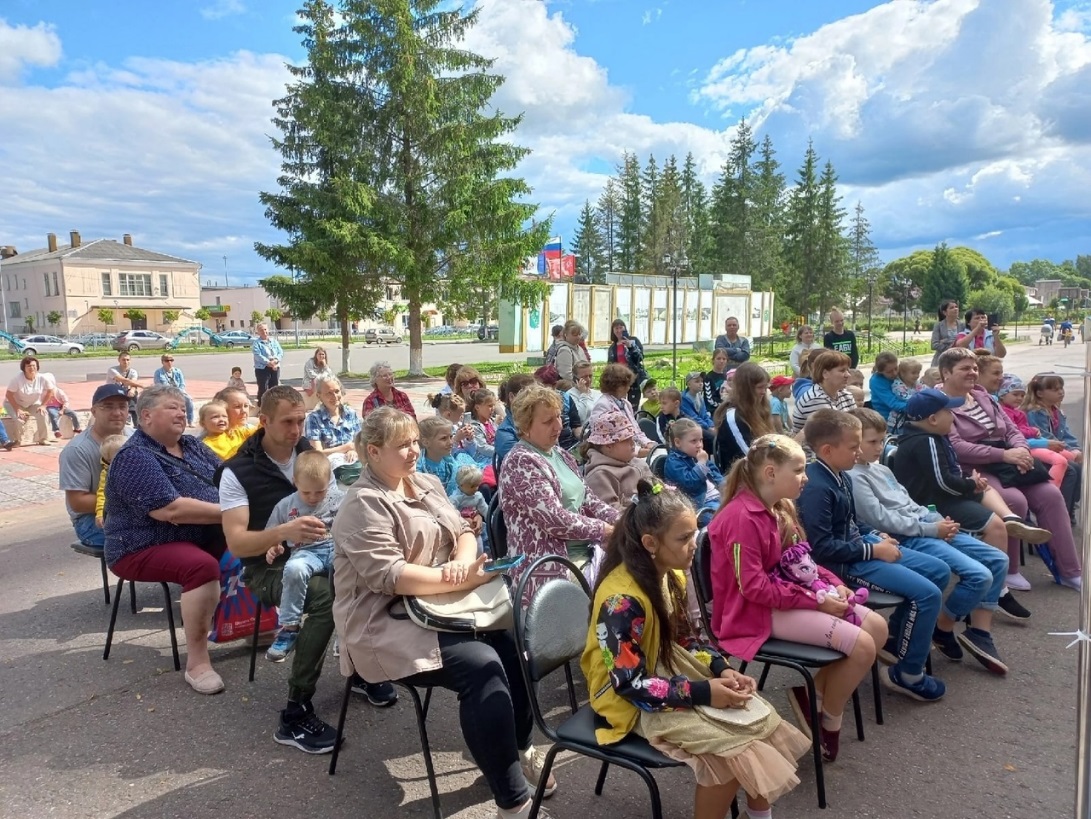 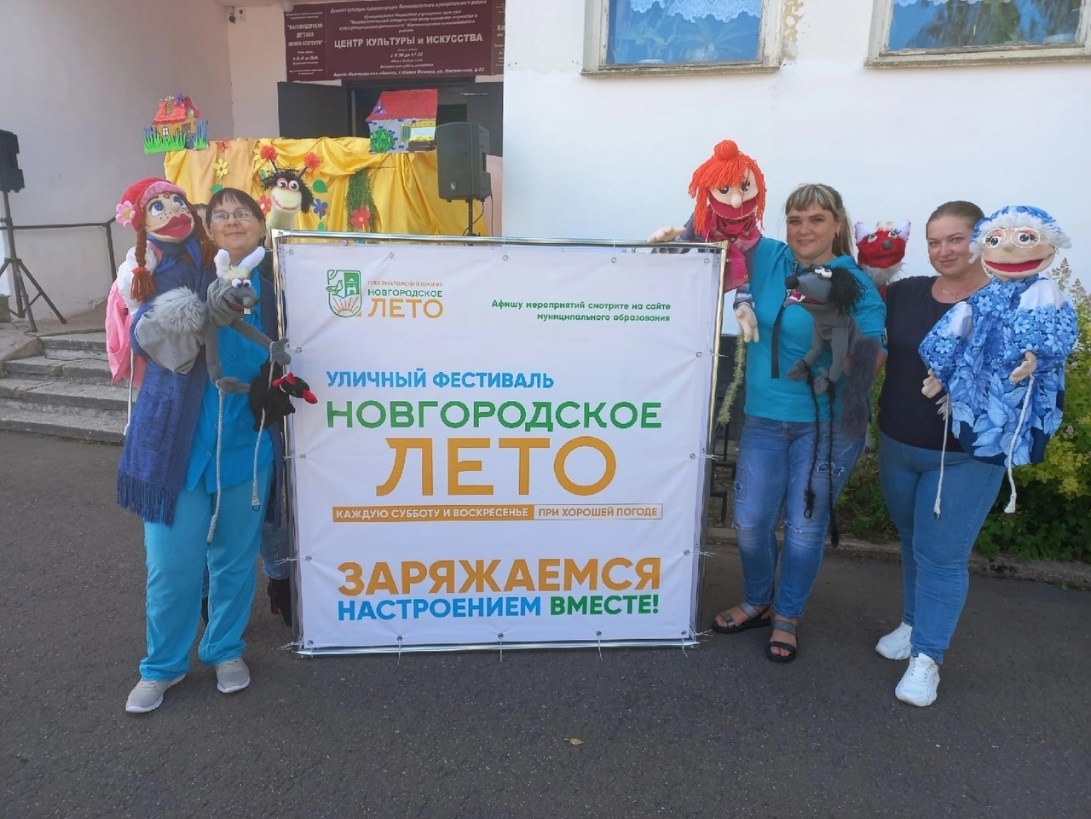 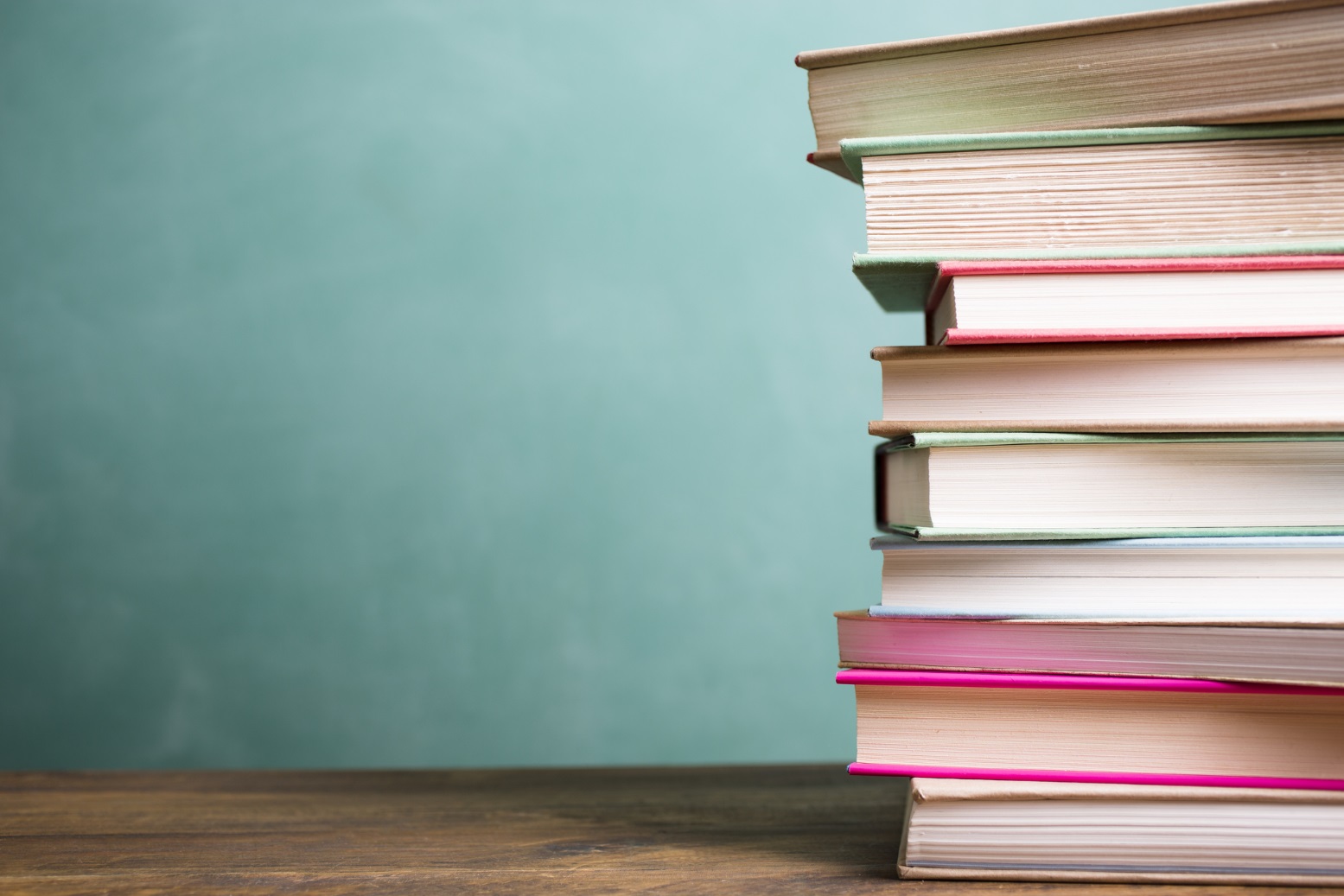 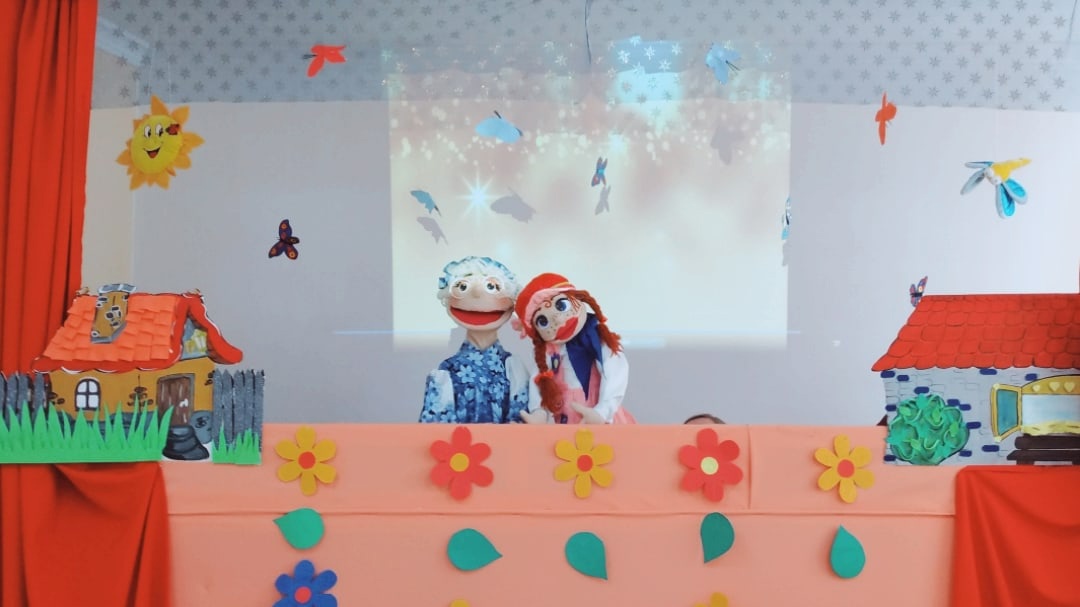 Юные зрители на спектакле маппет кукол 
«Красная шапочка»
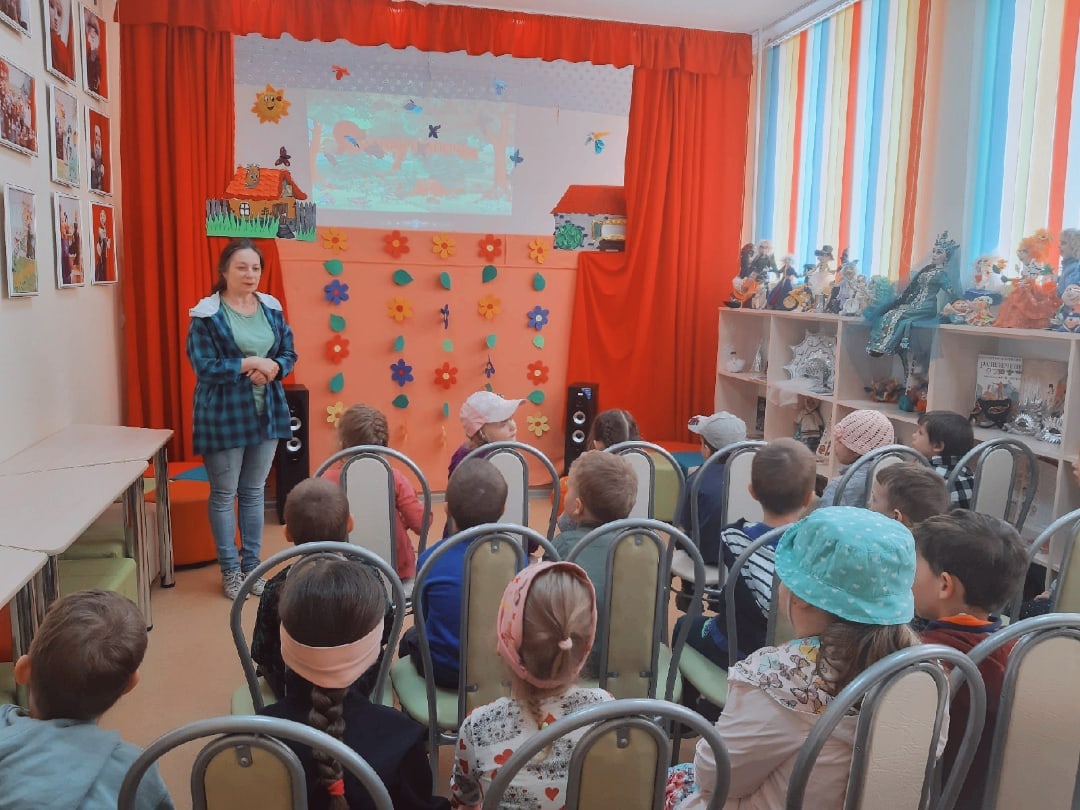 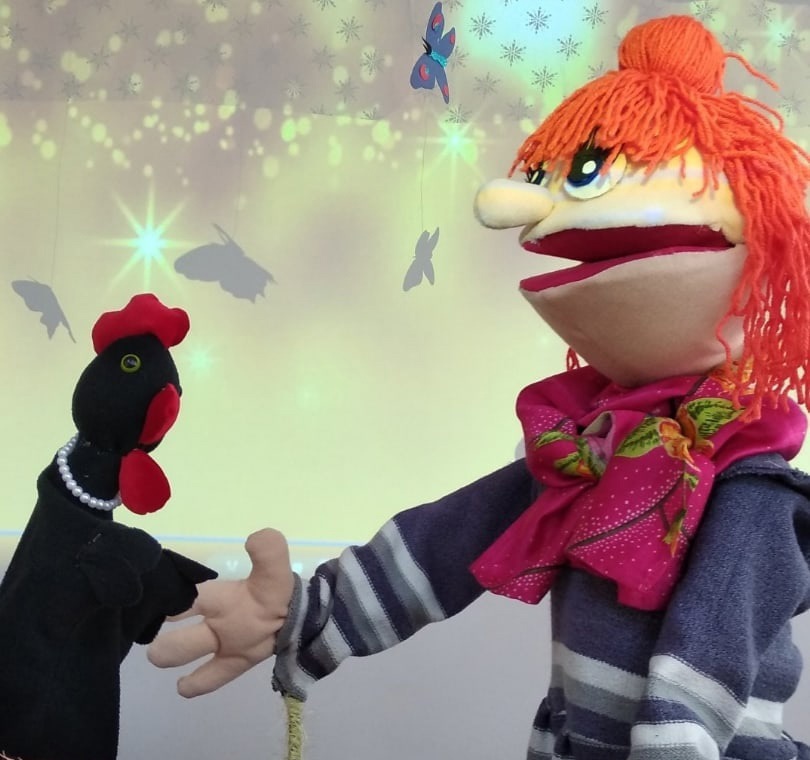 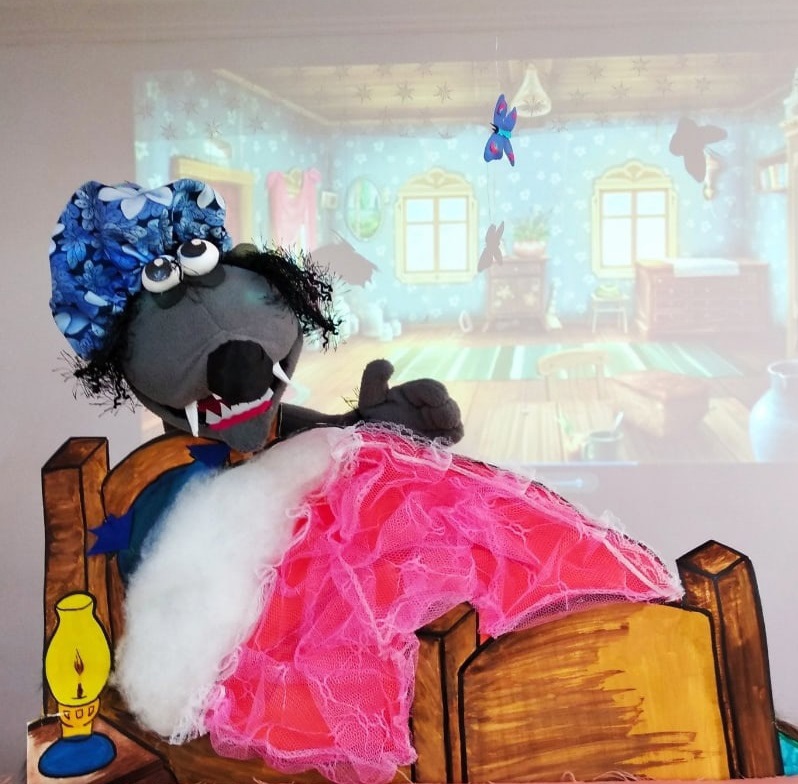 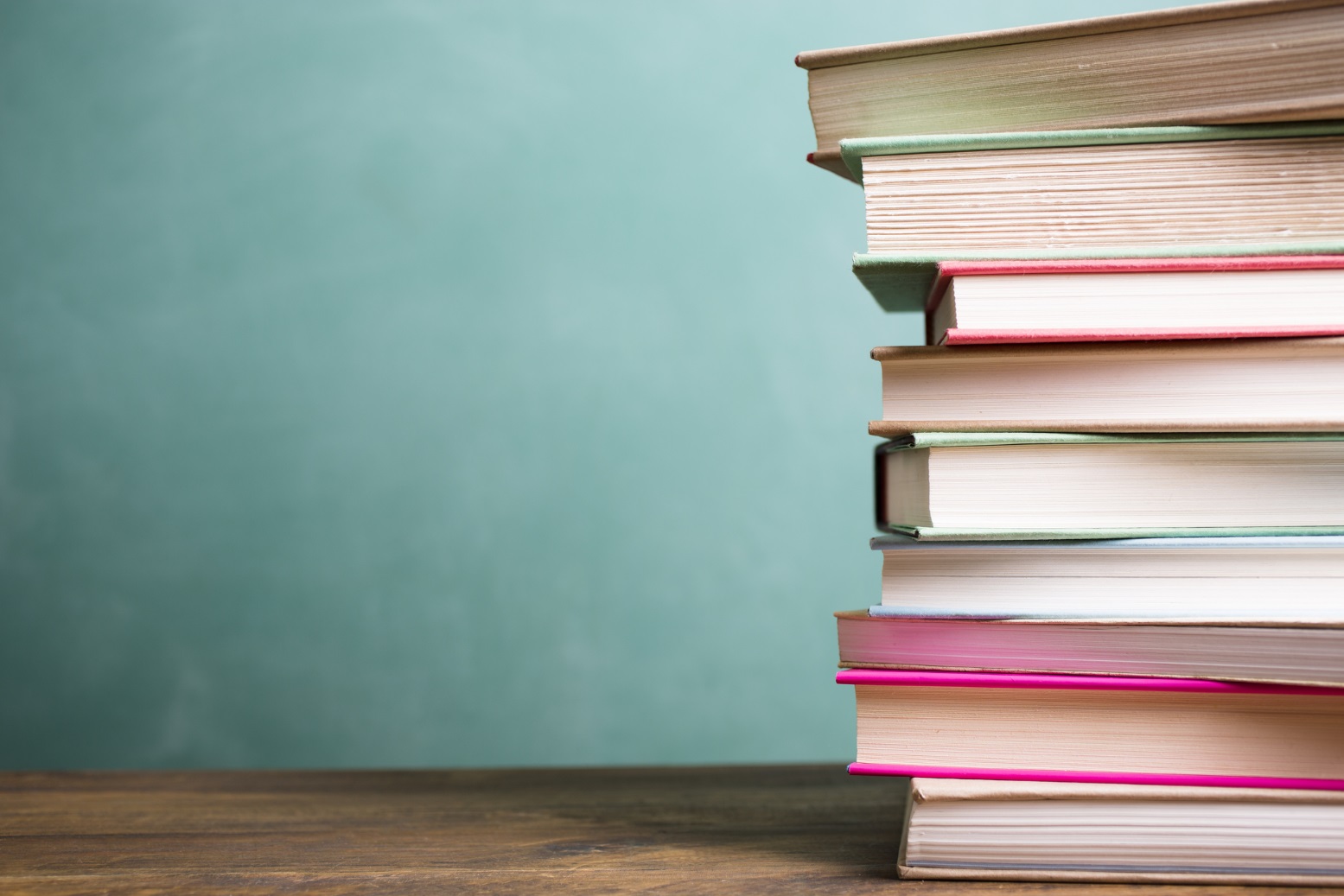 Показ кукольного спектакля для ребят из детского сада «Колокольчик»
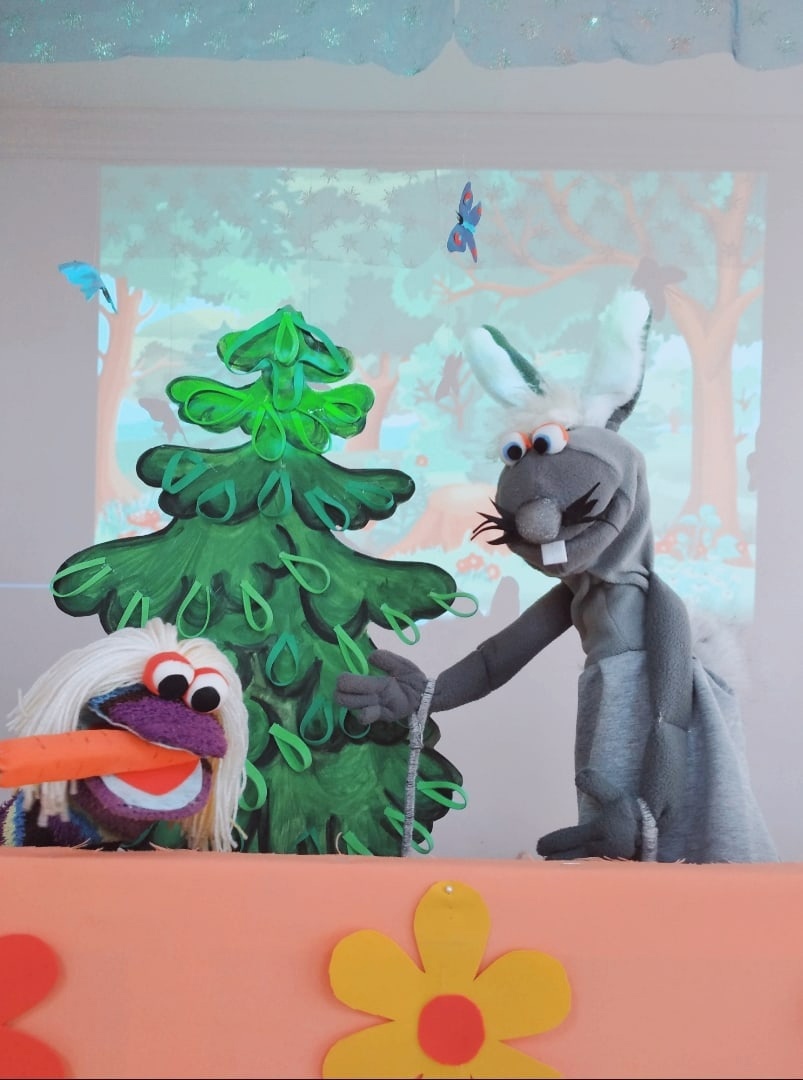 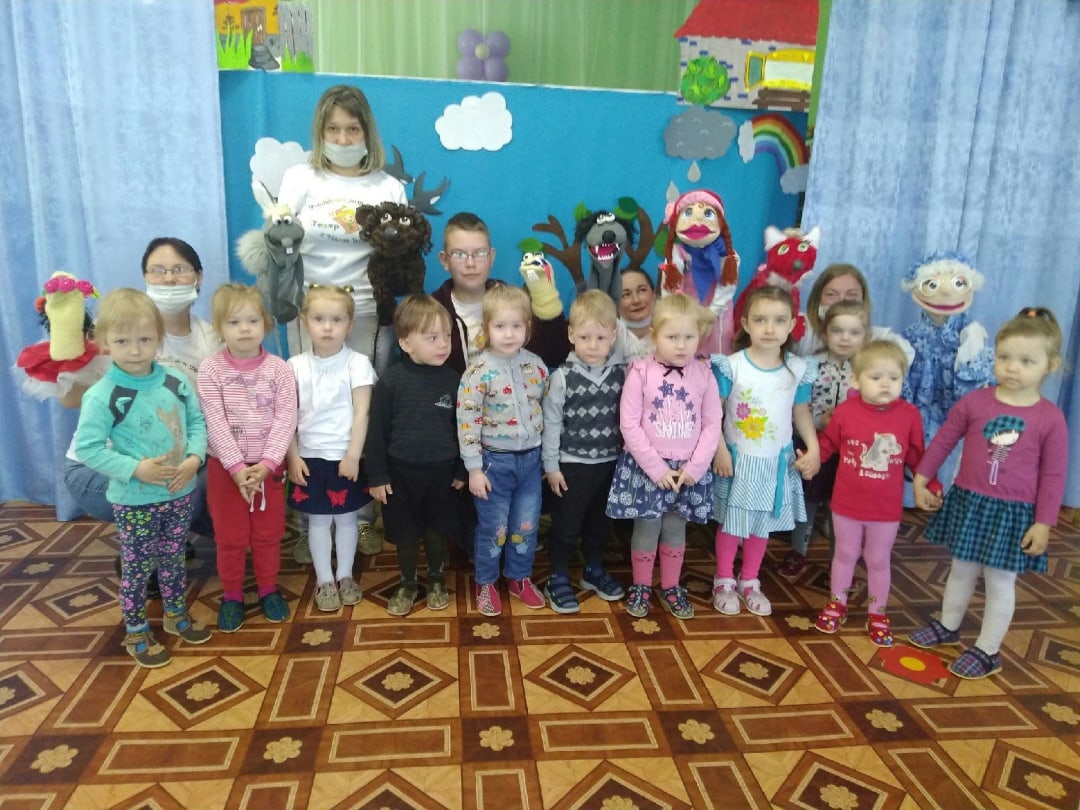 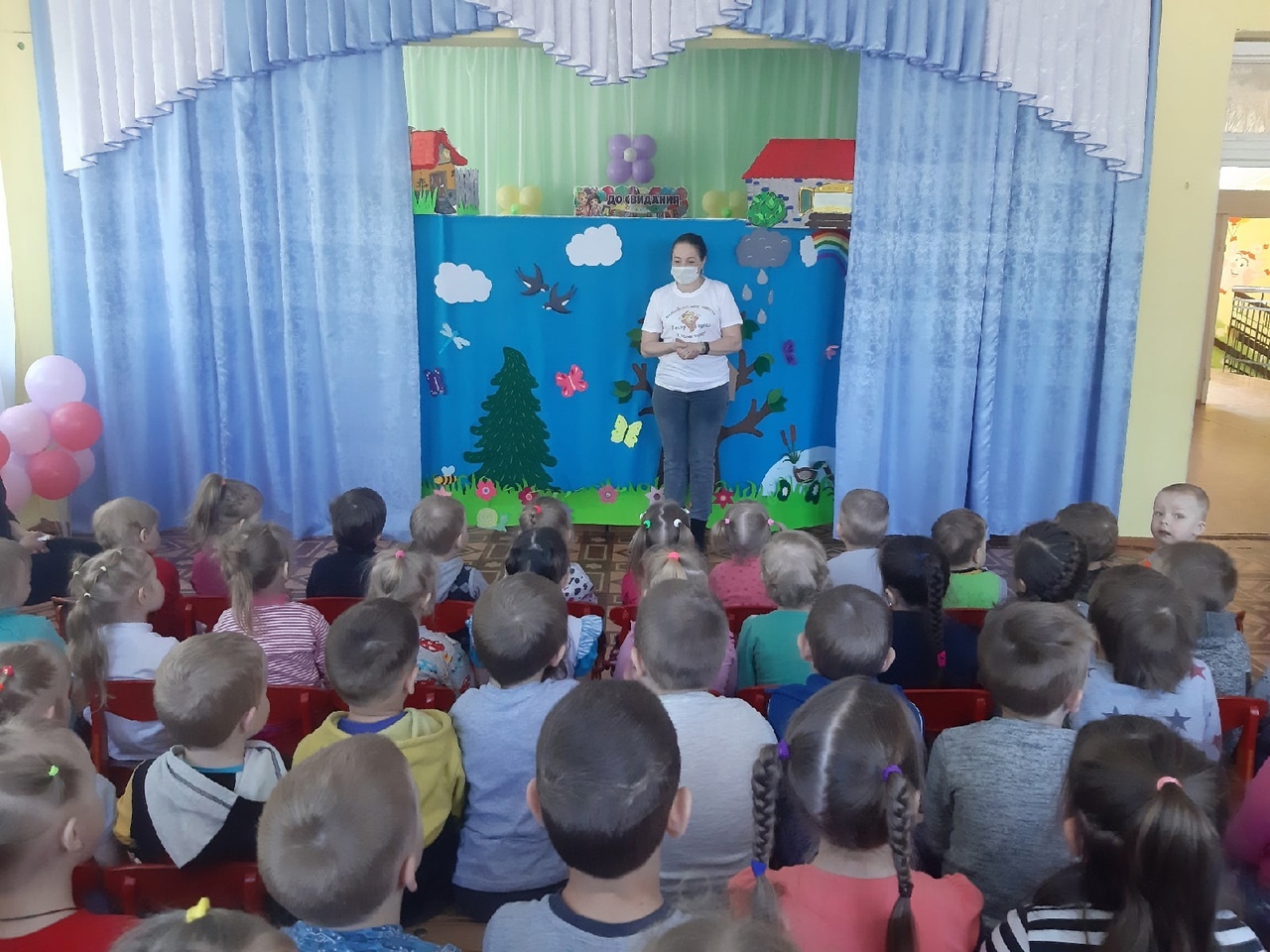 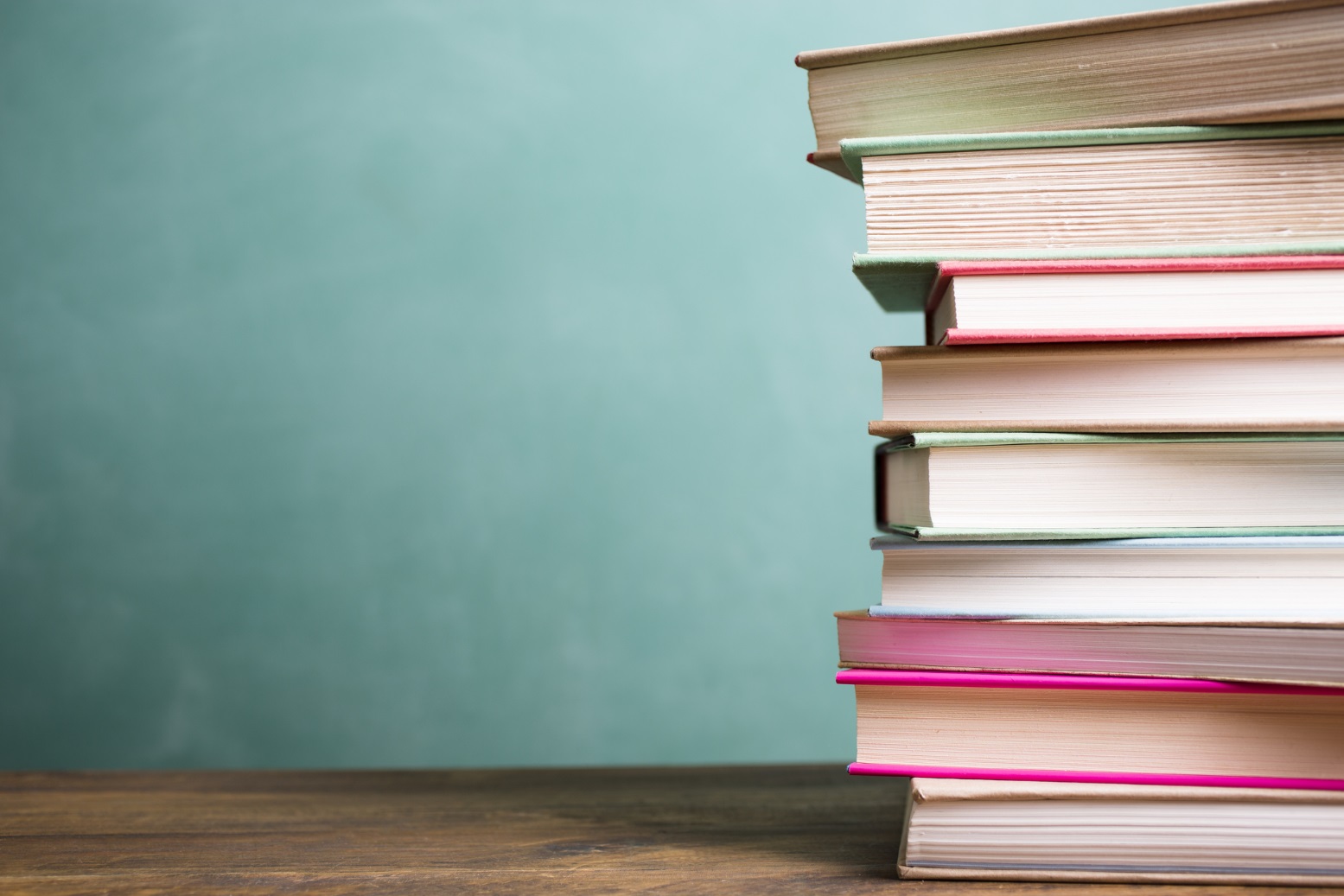 Выездные показы спектакля в деревнях Маловишеркого района
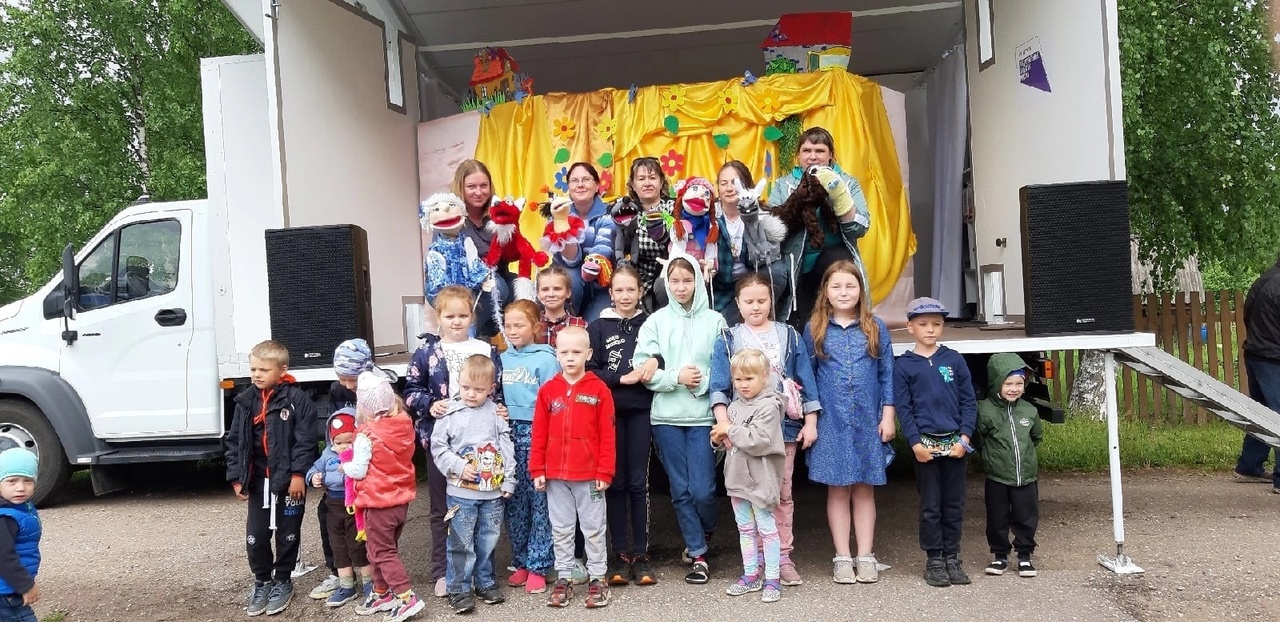 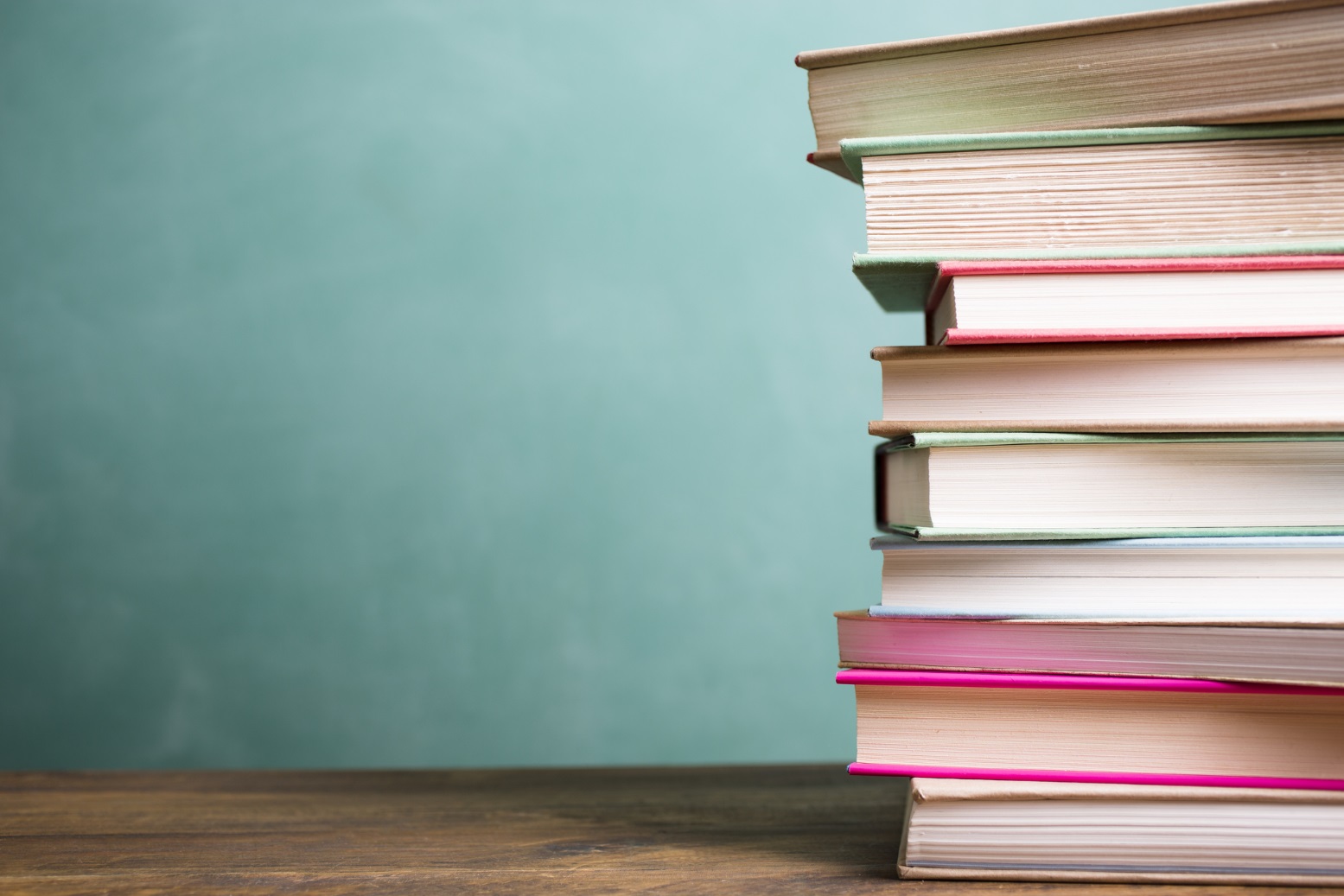 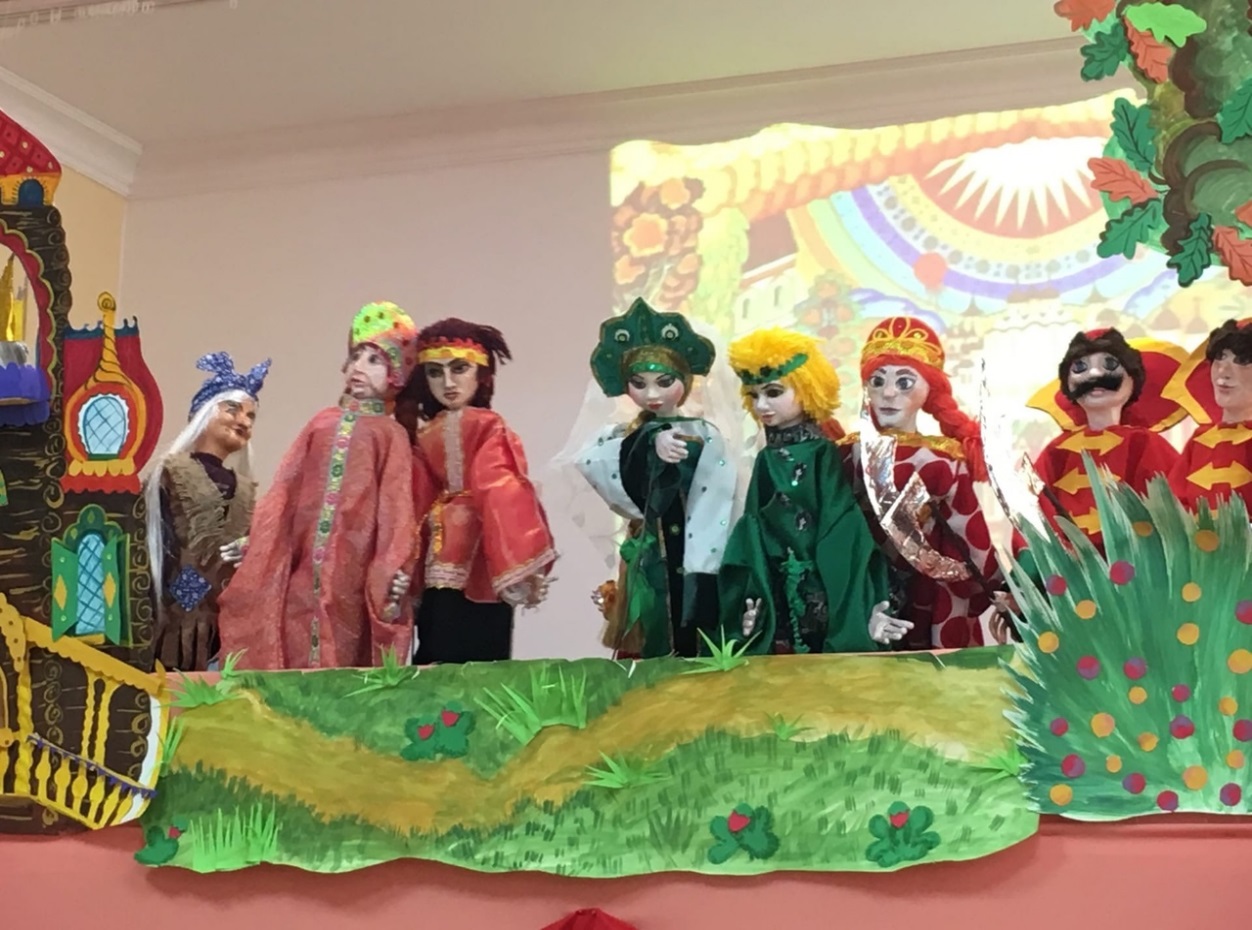 Показ кукольного спектакля 
по мотивам русской народной сказки «Царевна Лягушка»
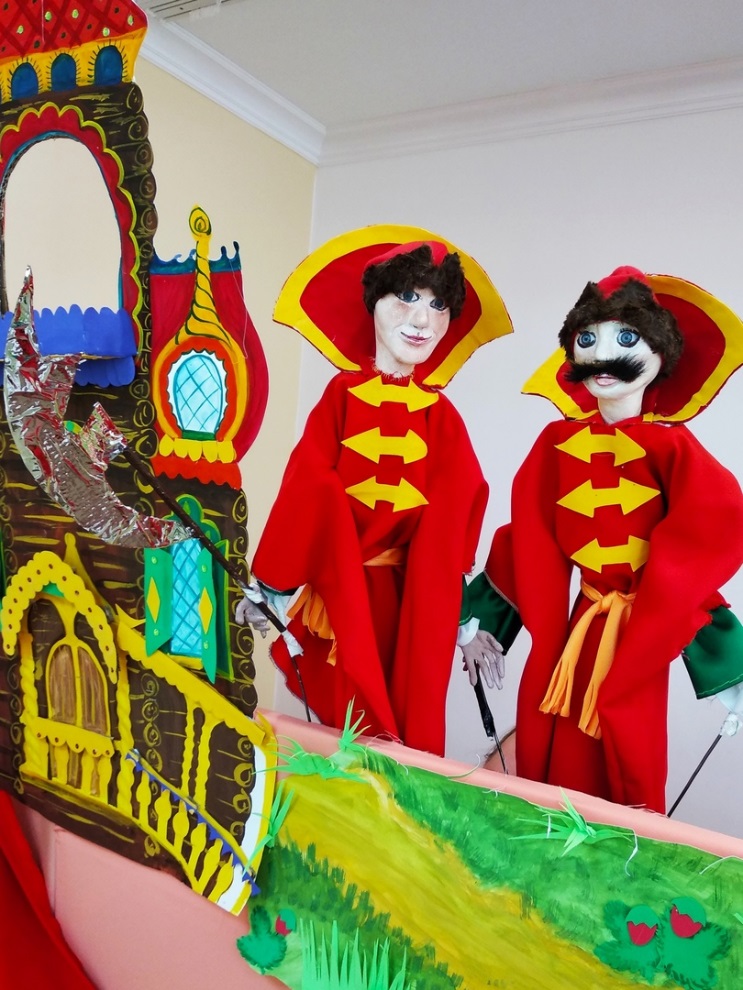 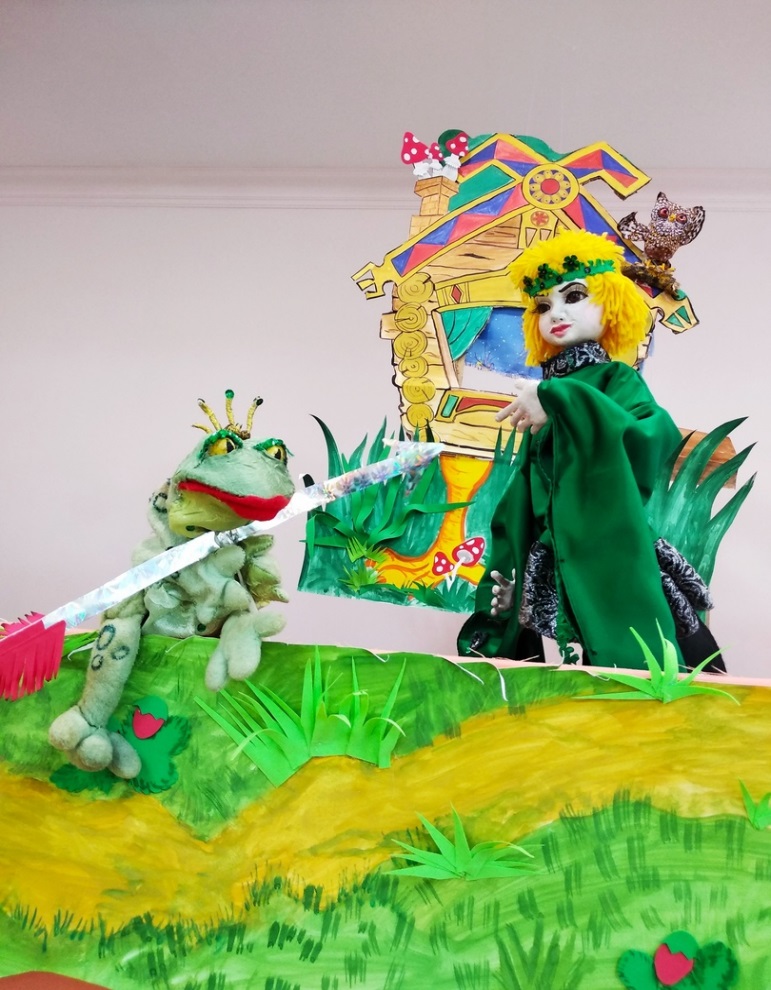 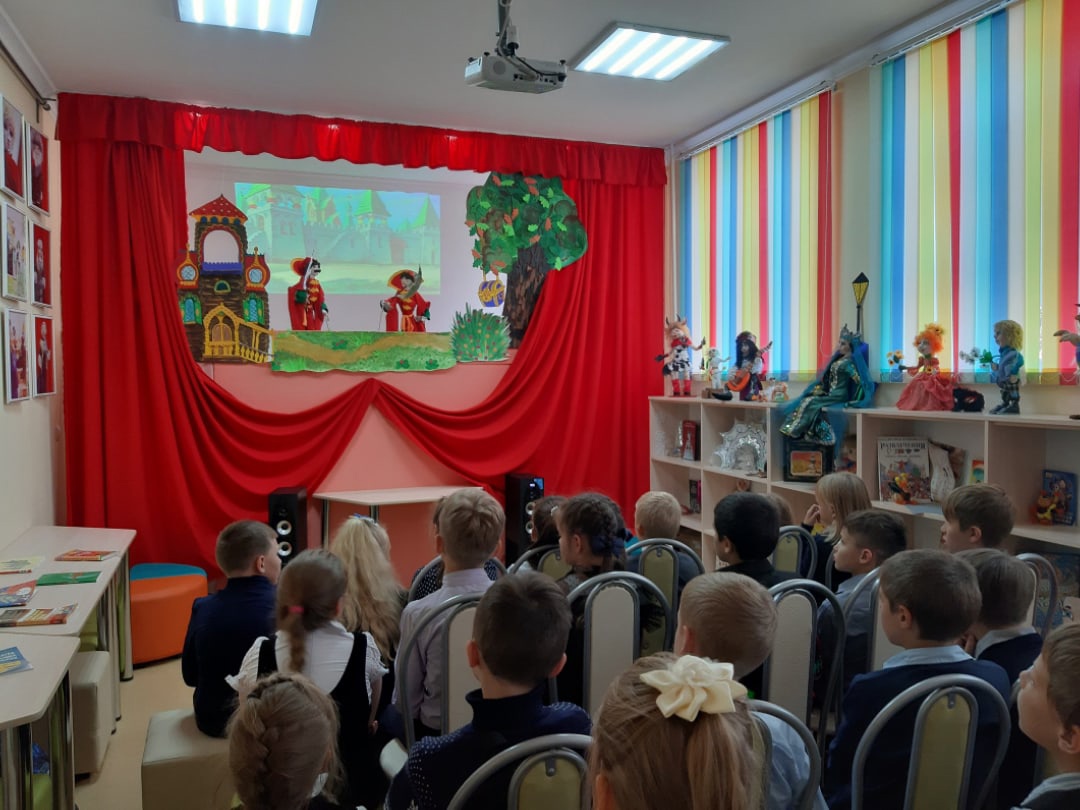 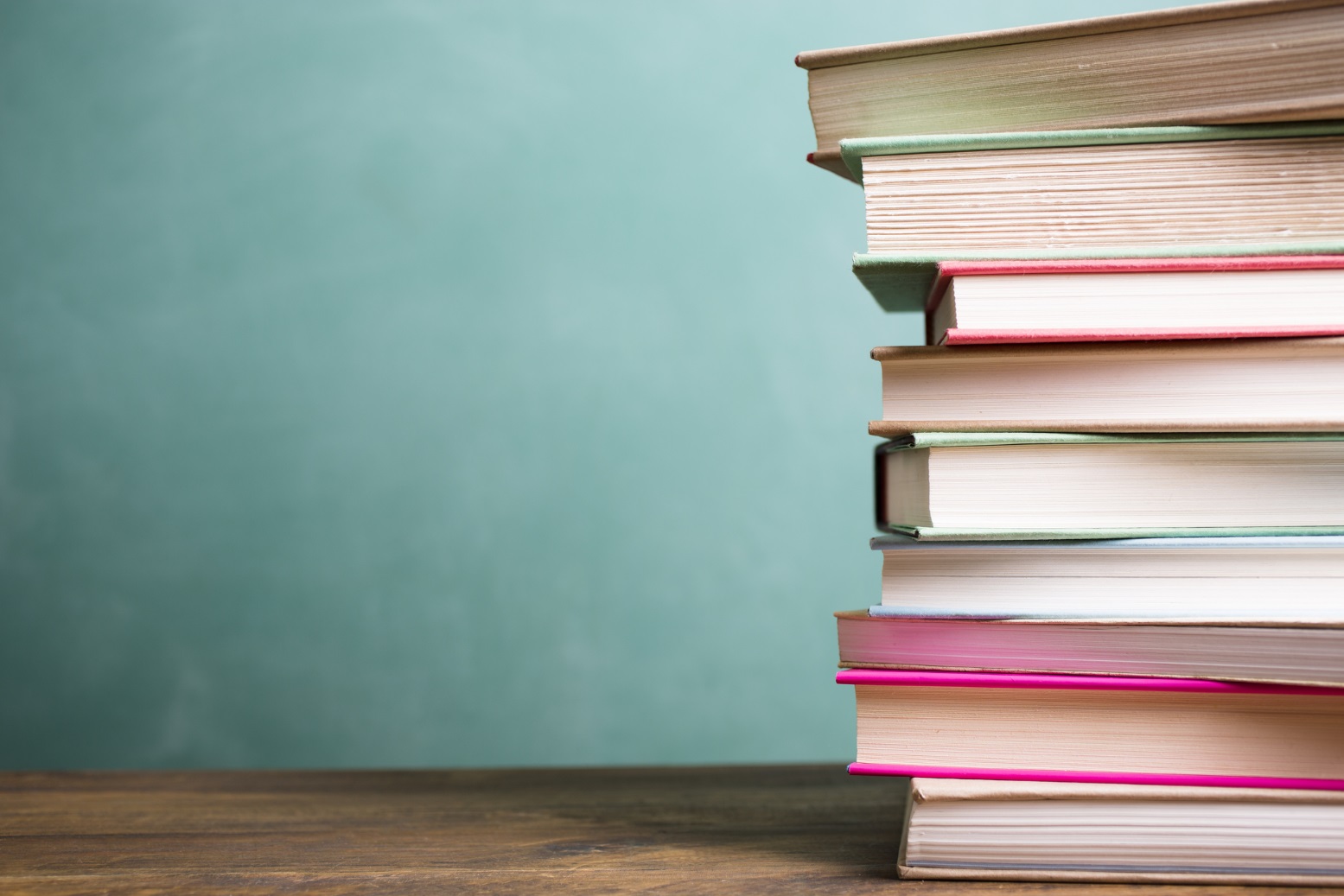 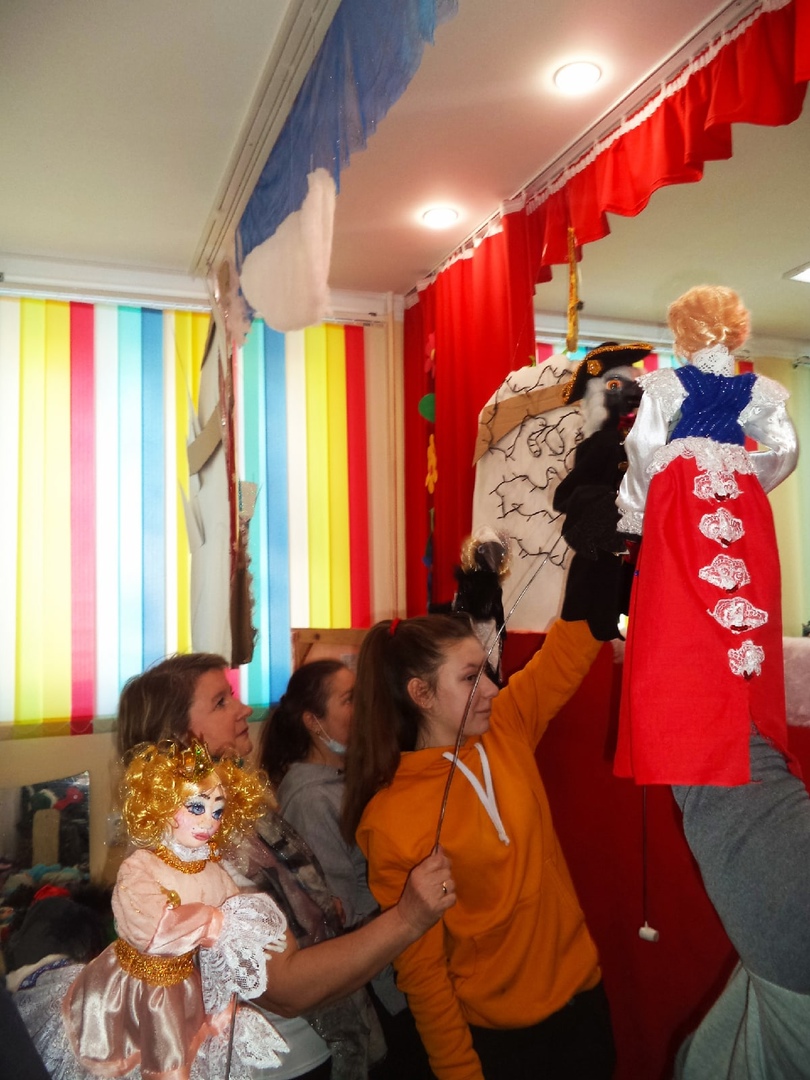 Закулисная работа кукловодов
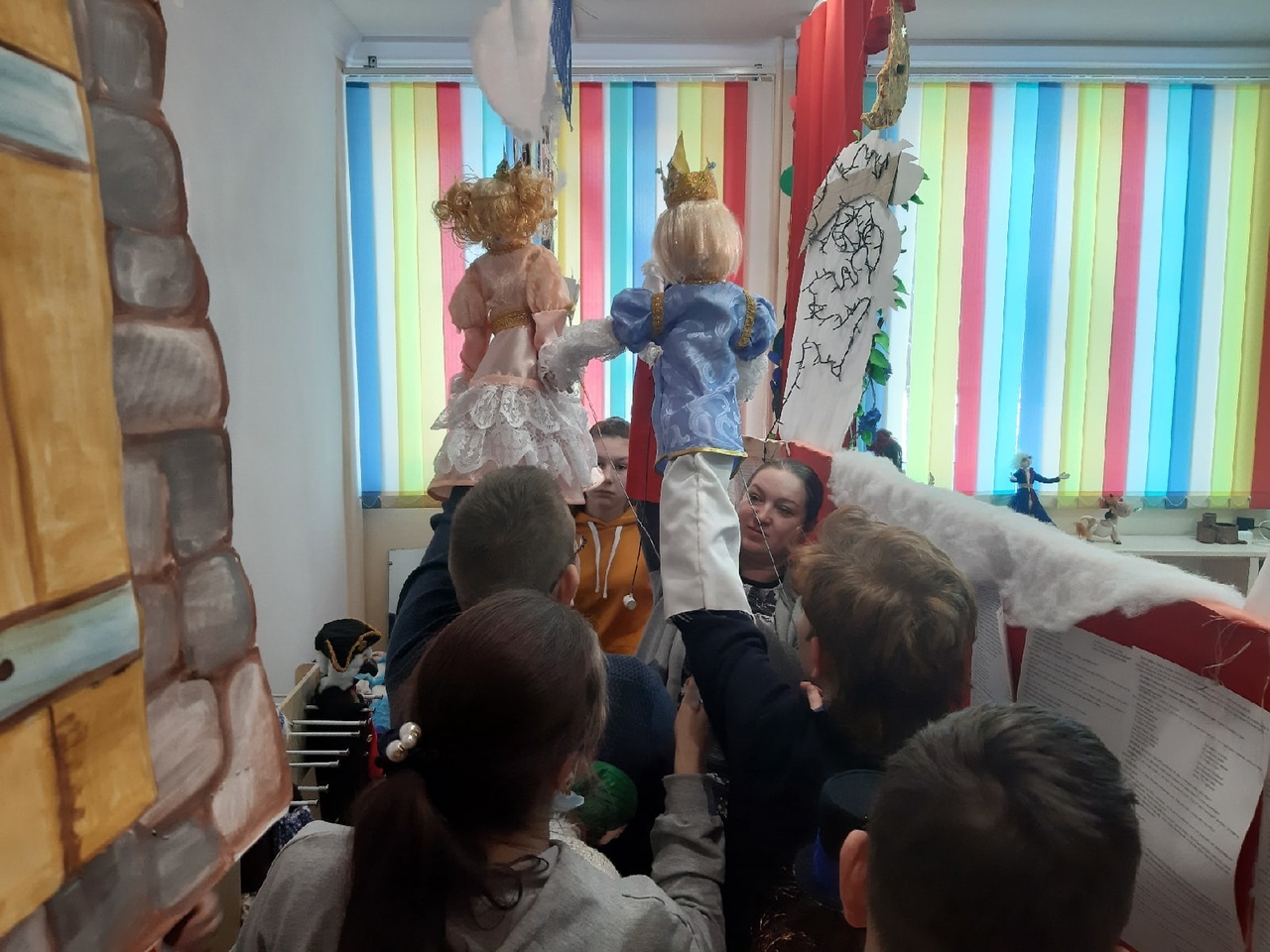 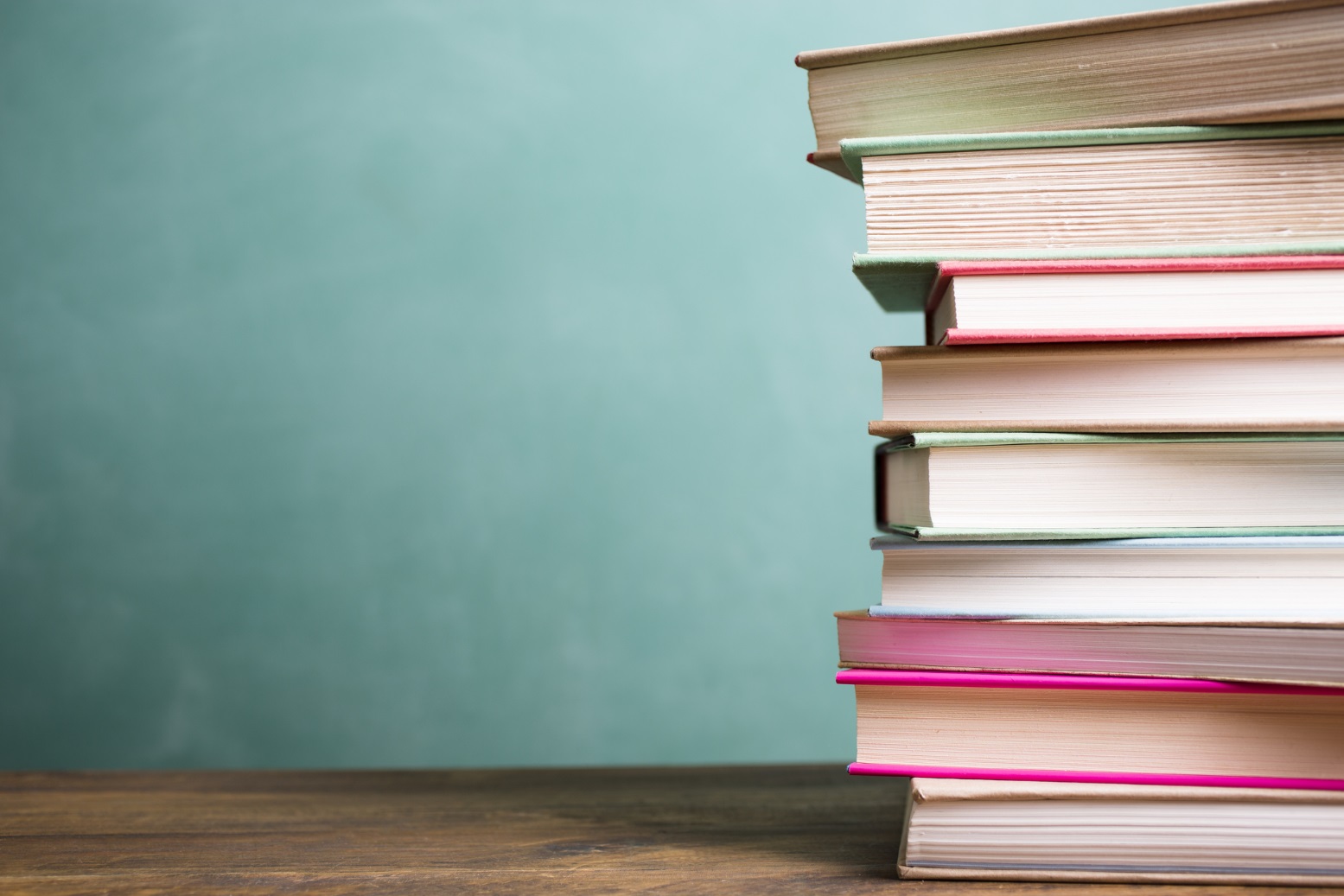 Тростевые куклы театра «Тросточка»
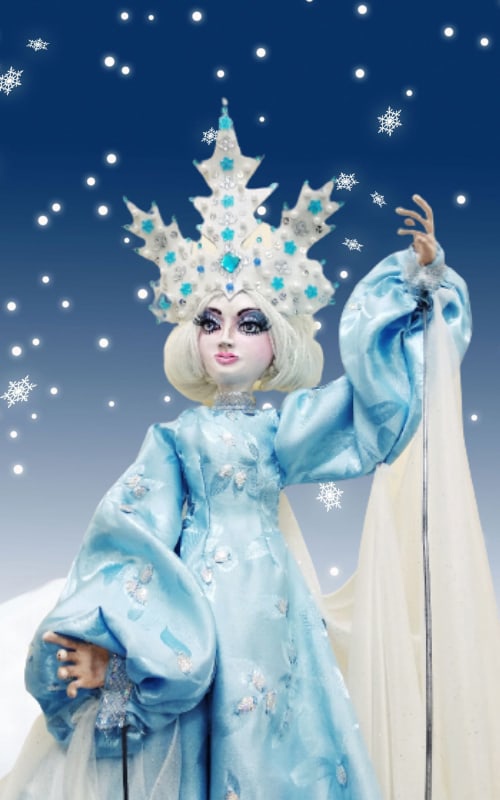 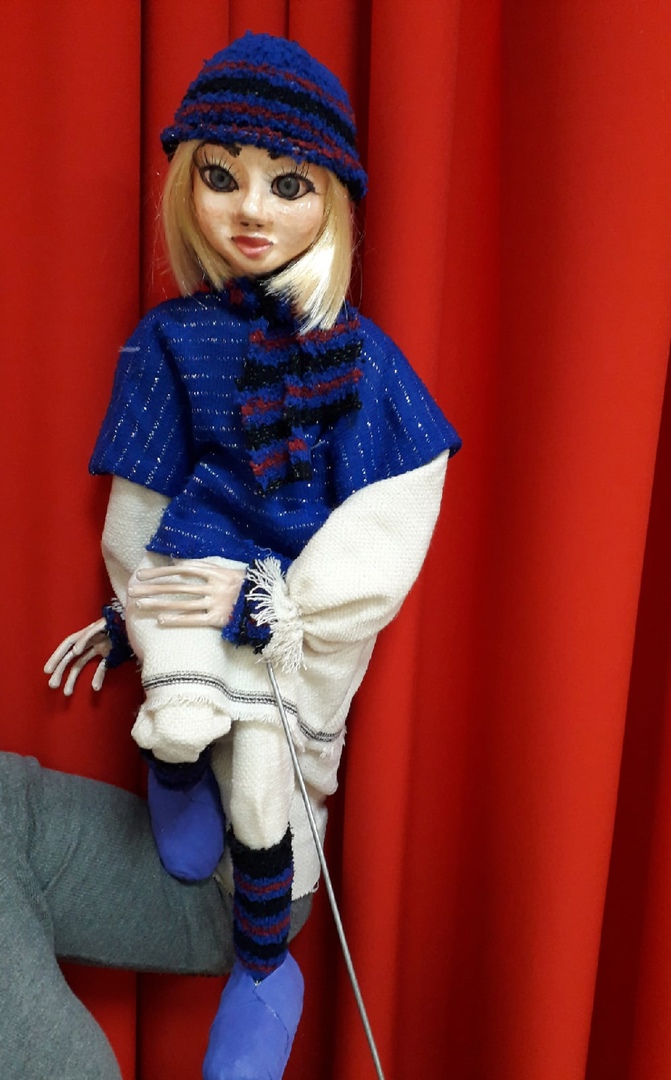 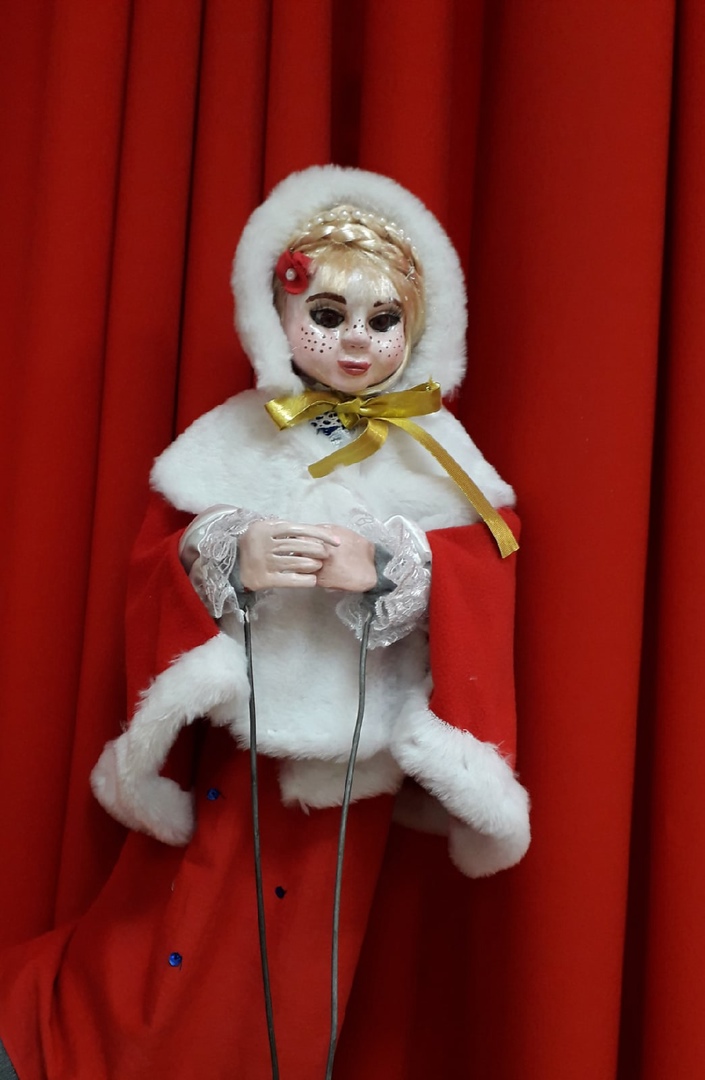 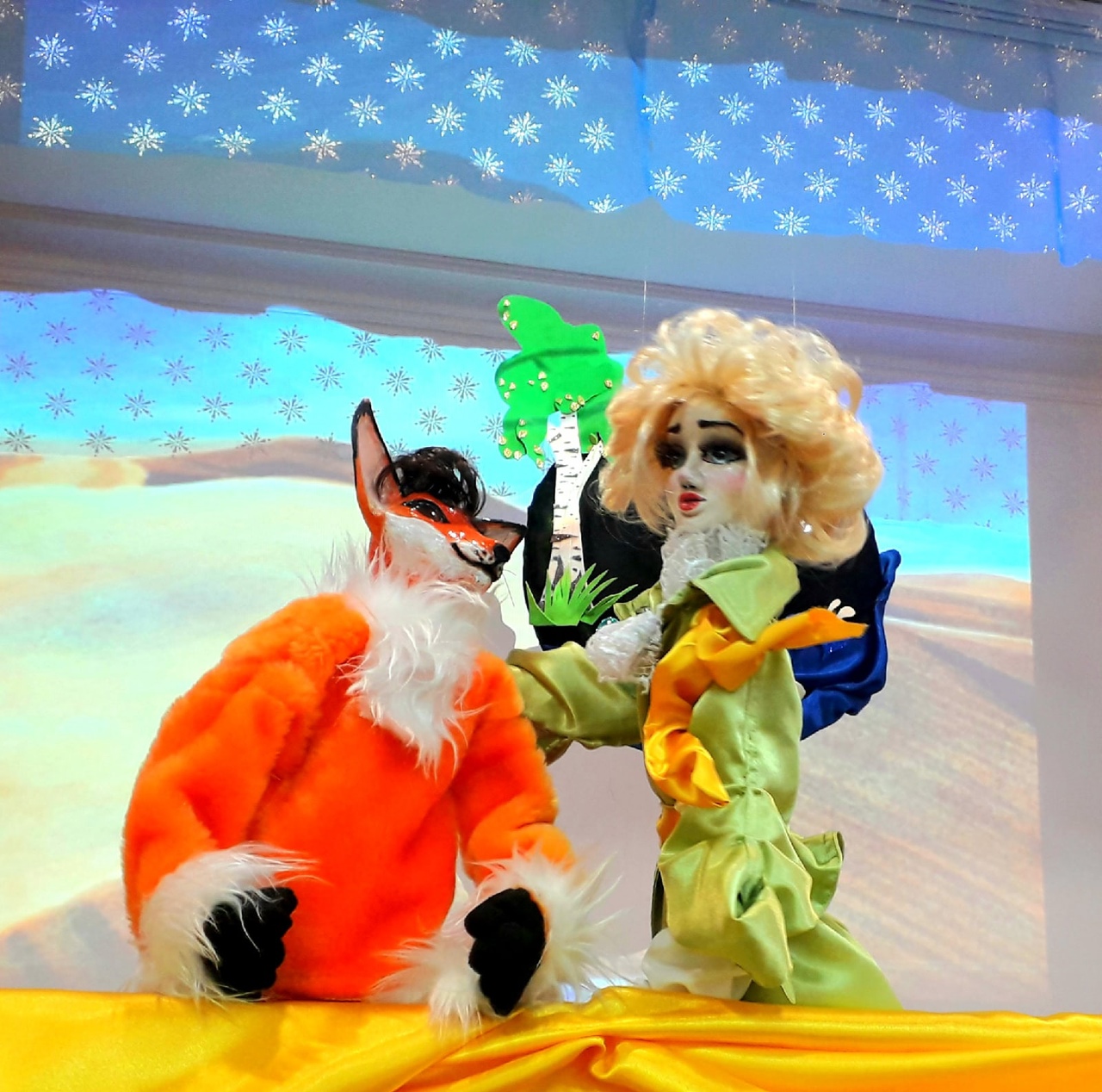 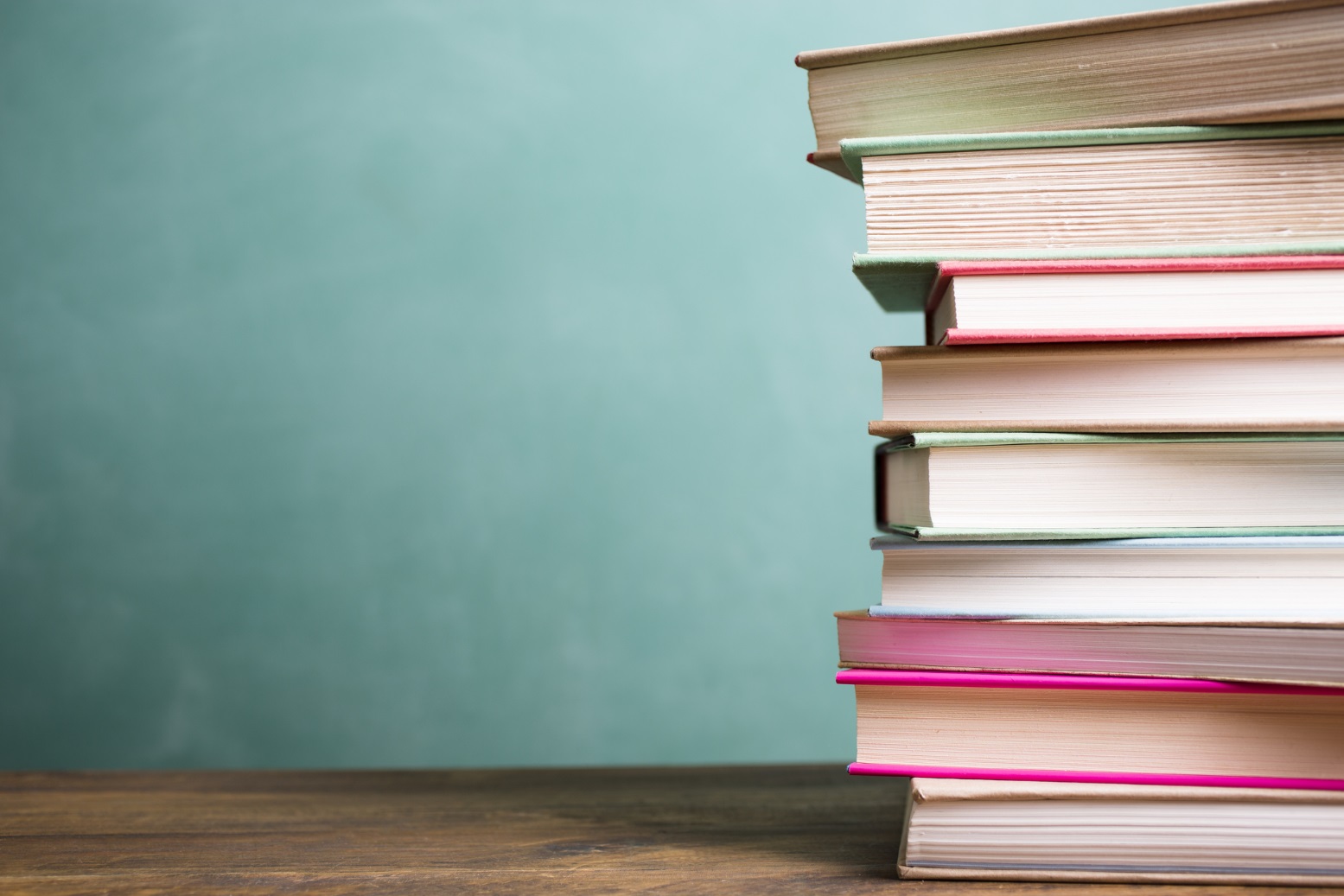 Занятия  театрального кружка «Городок»
 при детской библиотеке
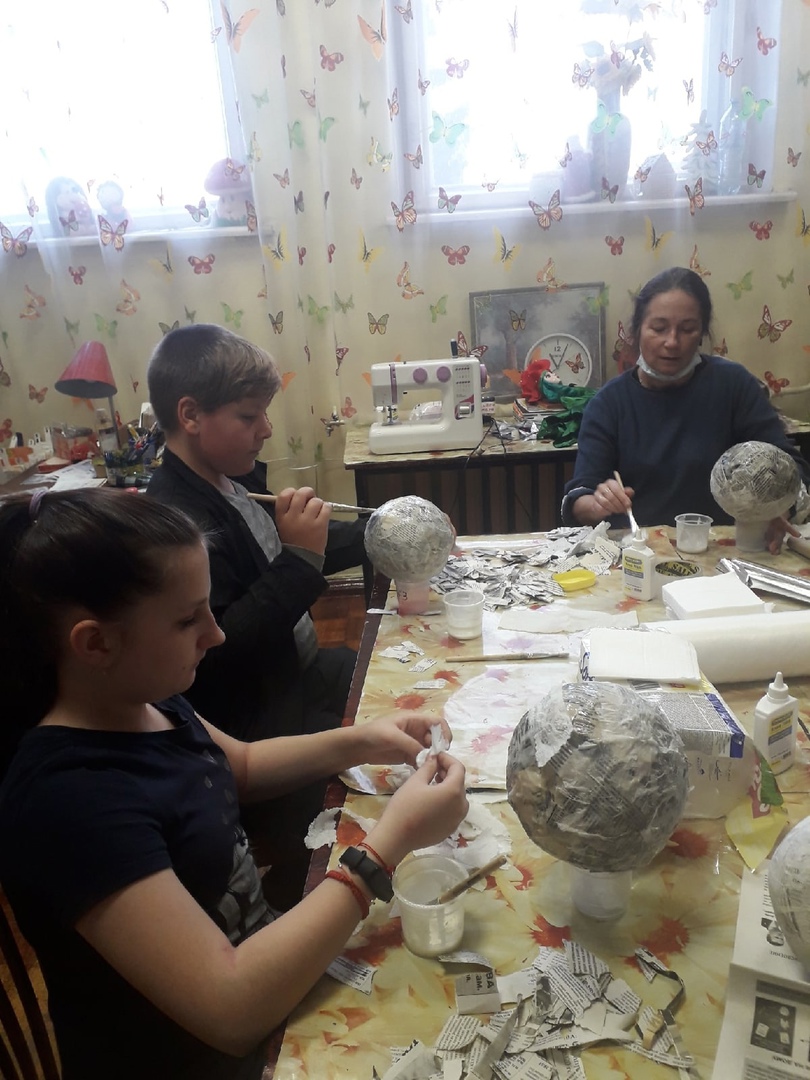 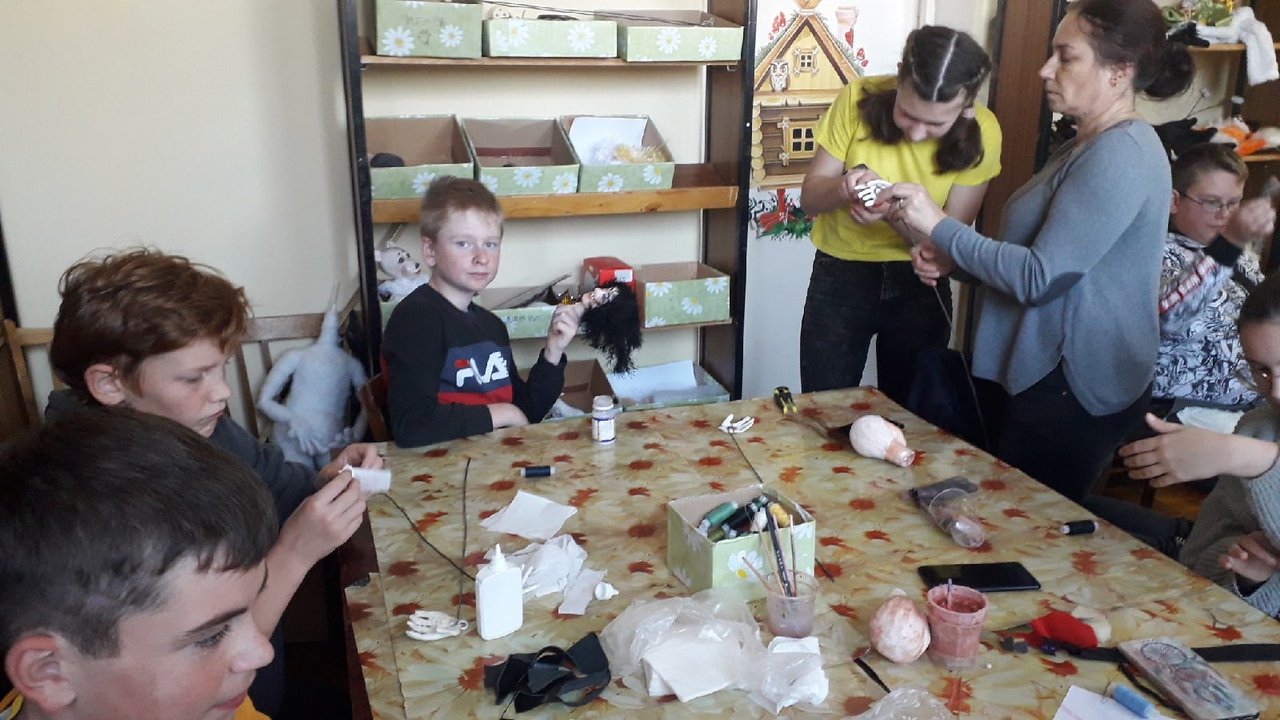 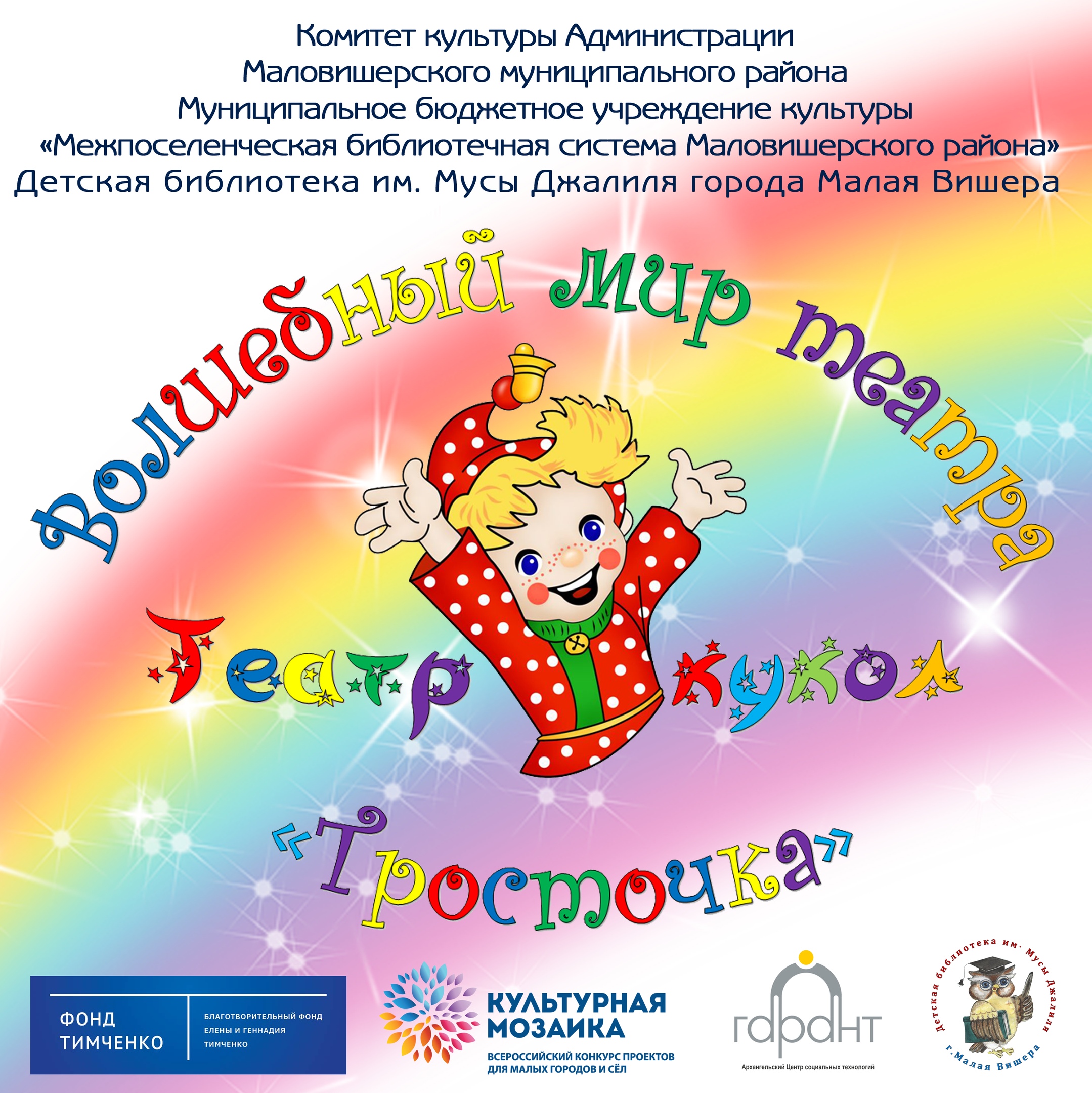 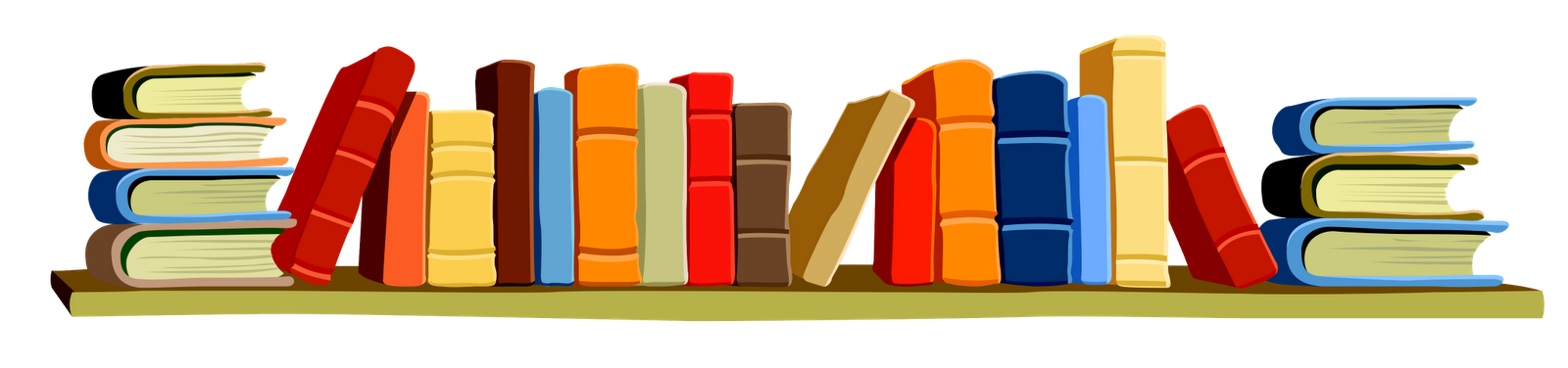 Спасибо за внимание!
Муниципальное бюджетное учреждение культуры
«Межпоселенческая библиотечная 
система Маловишерского района»
Адрес: 174260, Новгородская область, 
г. Малая Вишера, ул. Московская, д. 36 
Тел.: 8 (81660) 31-235
aspbiblmv@mail.ru 
https://vk.com/aspbiblmv
http://aspbiblmv.nov.muzkult.ru
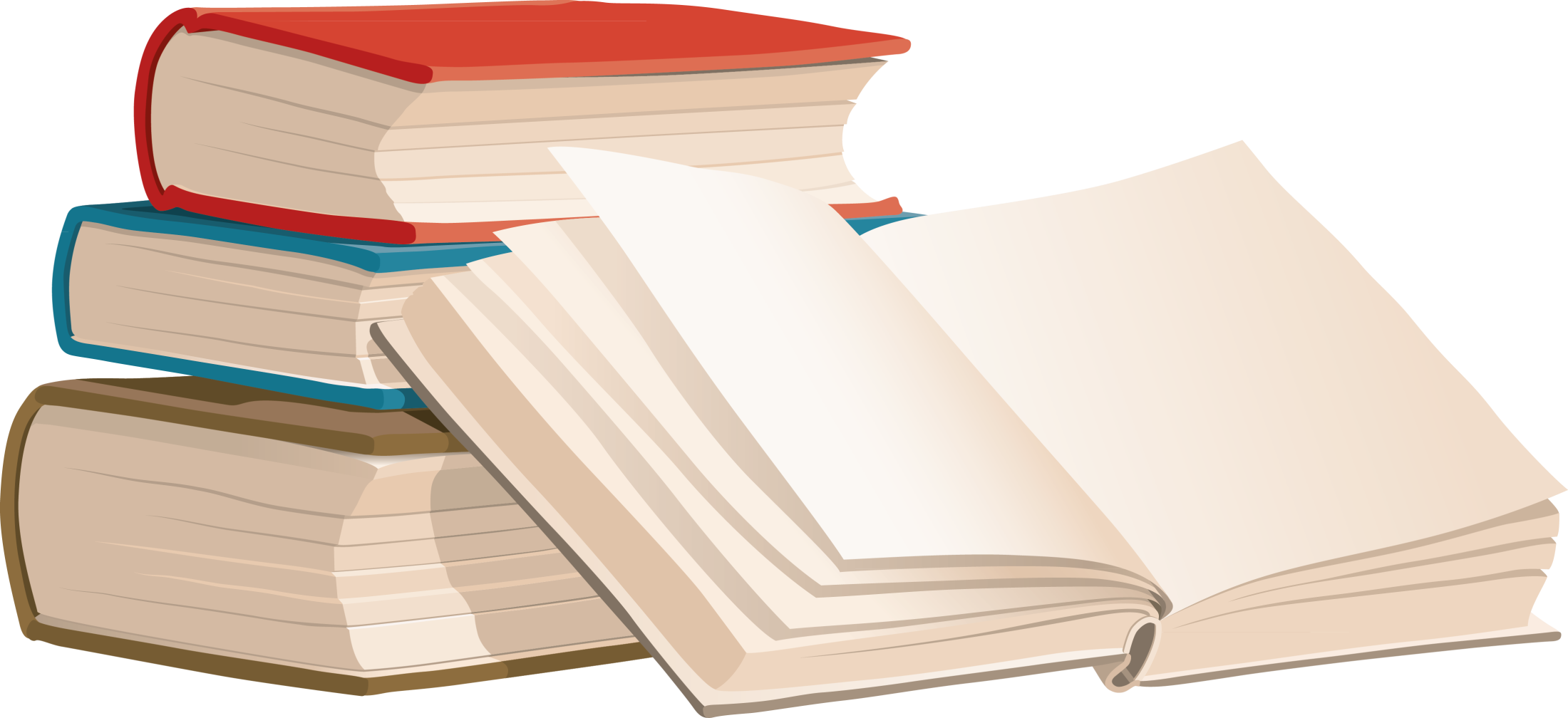